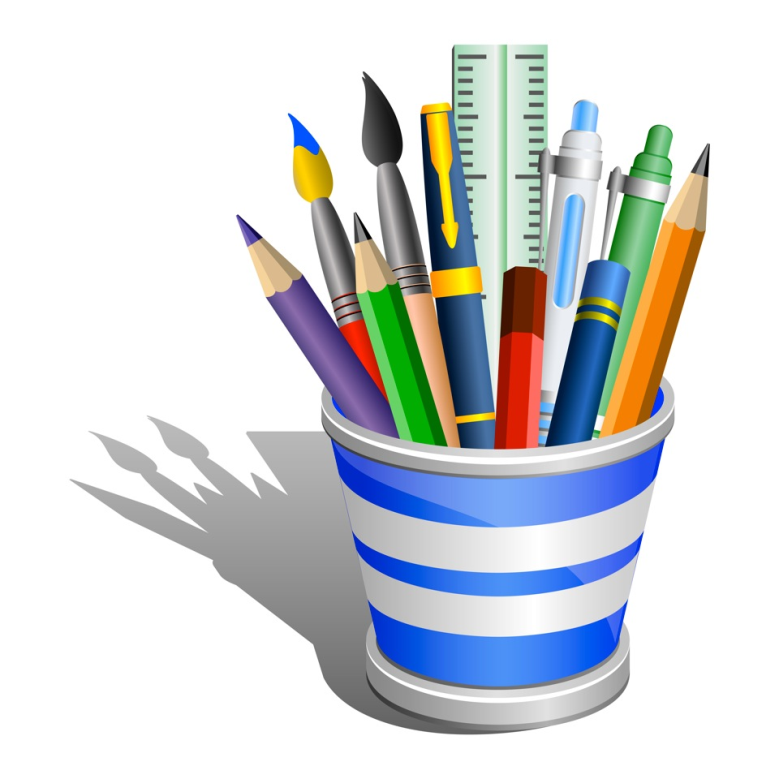 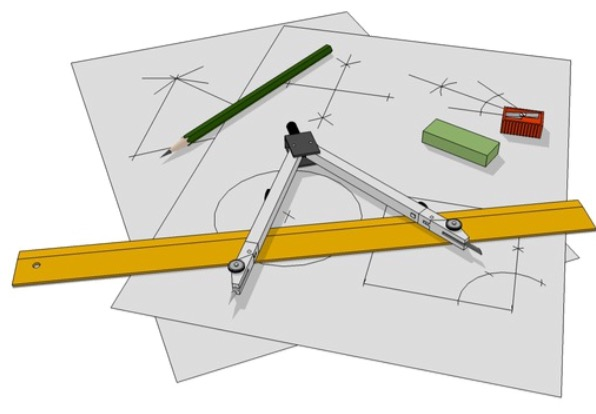 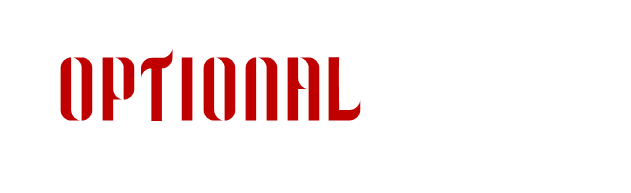 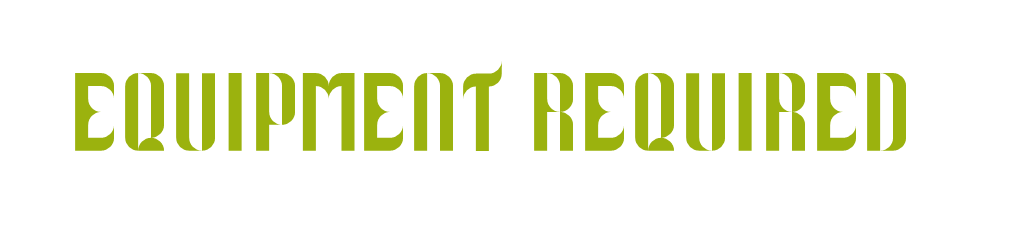 [Speaker Notes: There are printable support templates for younger students which eliminate the need for compass constructions.

Please read the teaching guidance in the notes section below certain slides.]
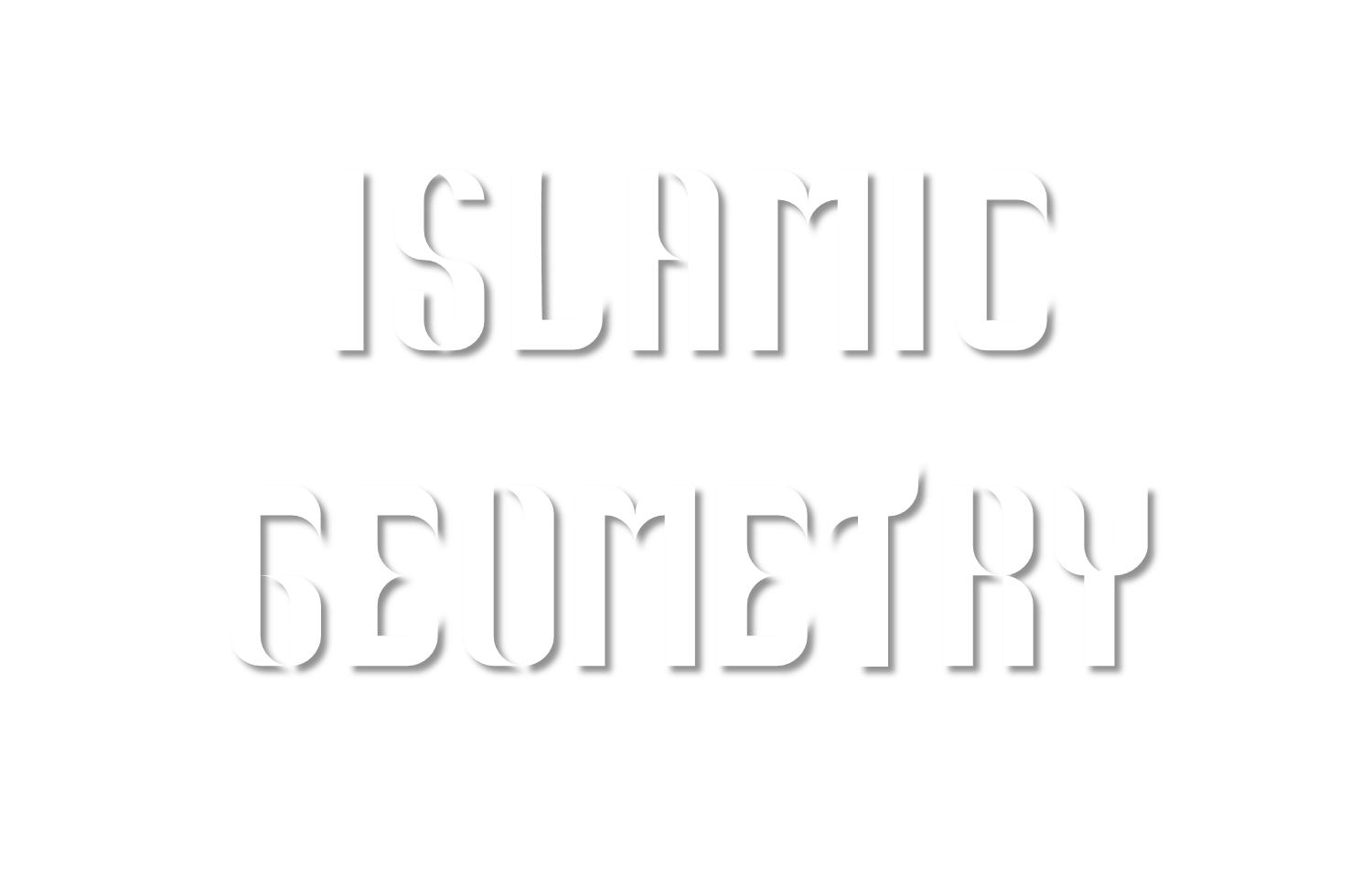 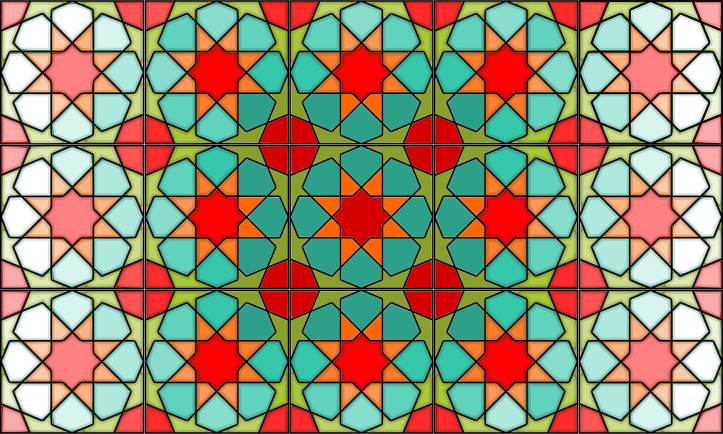 [Speaker Notes: © Artful Maths: www.artfulmaths.com  Some rights reserved.]
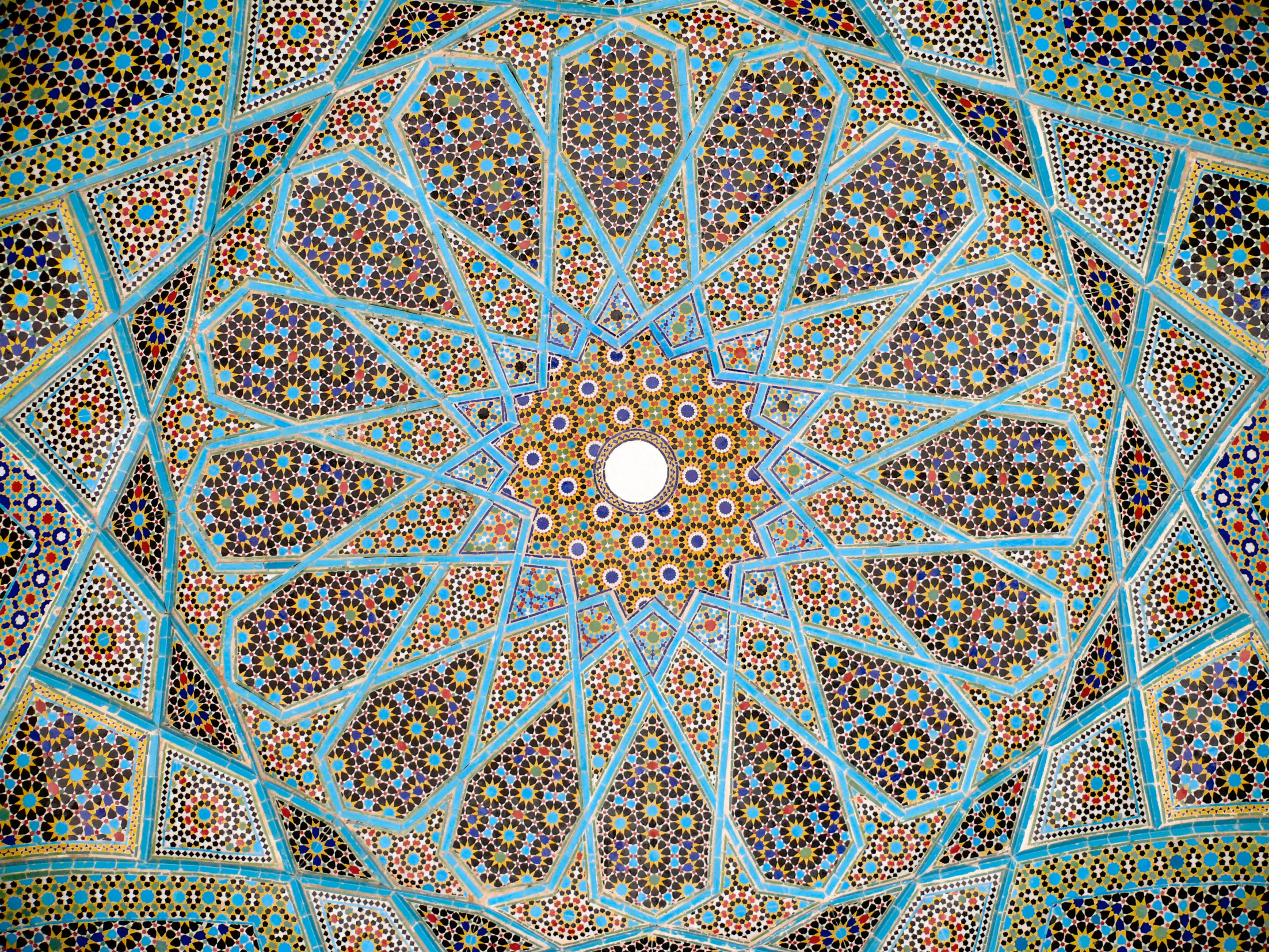 The roof of  the Tomb of Hafez, Shiraz, Iran
[Speaker Notes: Source: https://en.wikipedia.org/wiki/Girih_tiles#/media/File:Roof_hafez_tomb.jpg]
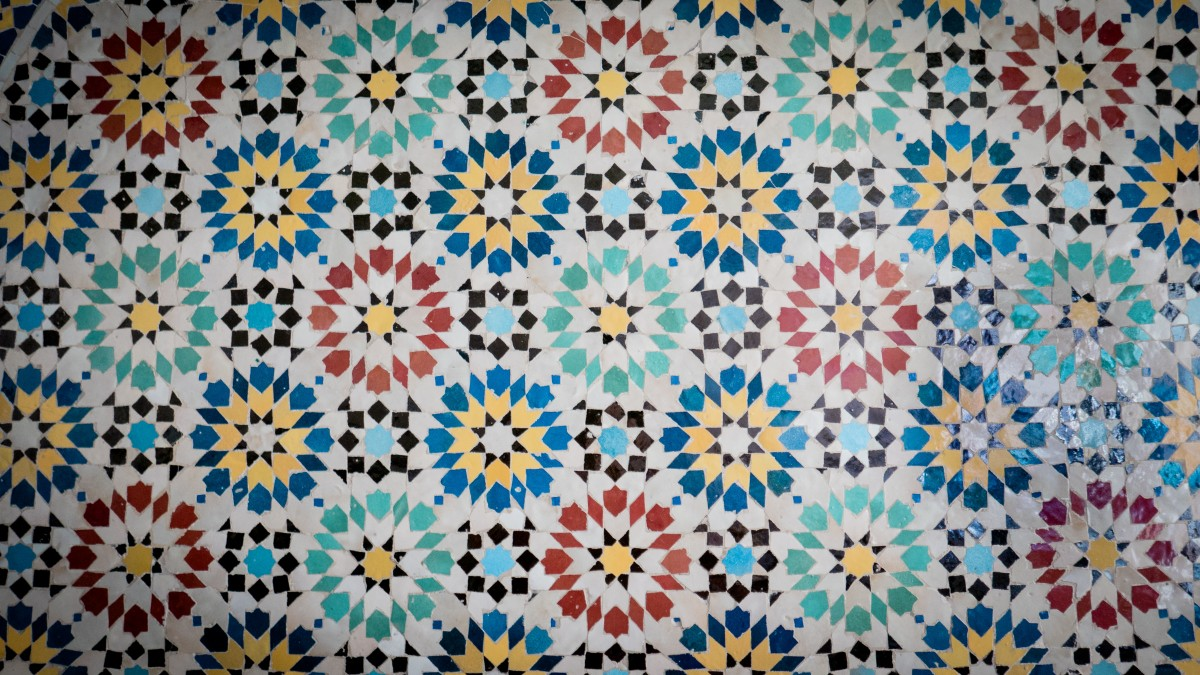 Geometric Tiling, Morocco
[Speaker Notes: Source: https://pxhere.com/en/photo/520637]
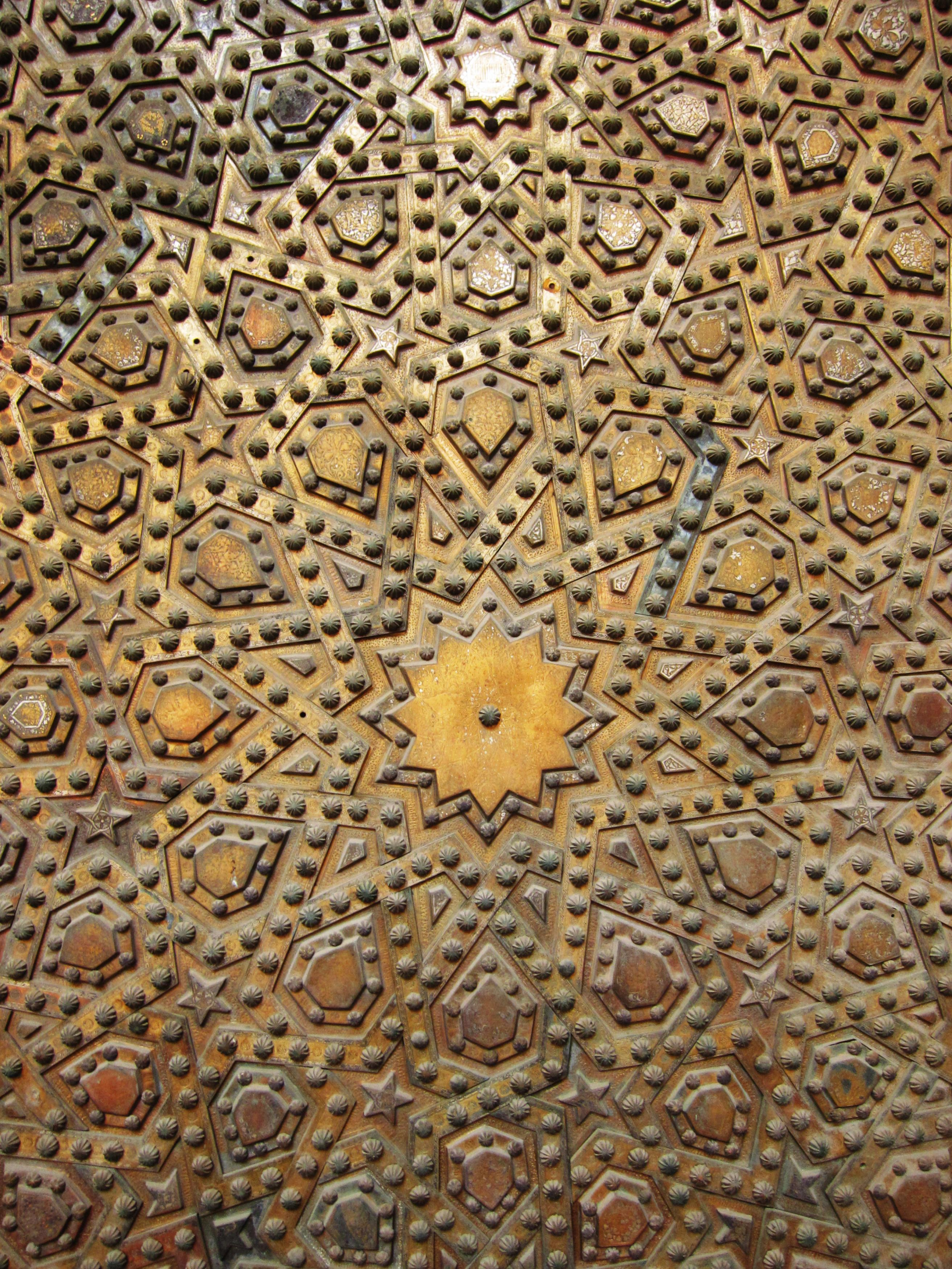 Carved gate, Sultan Hassan Mosque, Cairo, Egypt
[Speaker Notes: Source: https://commons.wikimedia.org/wiki/File:Flickr_-_HuTect_ShOts_-_Pattern_of_The_Tomb_Gate_-_Masjid_of_Sultan_Hassan_%D9%85%D8%B3%D8%AC%D8%AF_%D9%88%D9%85%D8%AF%D8%B1%D8%B3%D8%A9_%D8%A7%D9%84%D8%B3%D9%84%D8%B7%D8%A7%D9%86_%D8%AD%D8%B3%D9%86_-_Cairo_-_Egypt_-_28_05_2010.jpg]
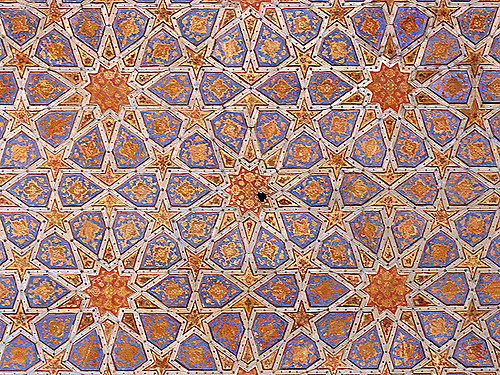 Ceiling of Chehel Sotun Palace, Isfahan, Iran
[Speaker Notes: Source: https://www.flickr.com/photos/horizon/149213037]
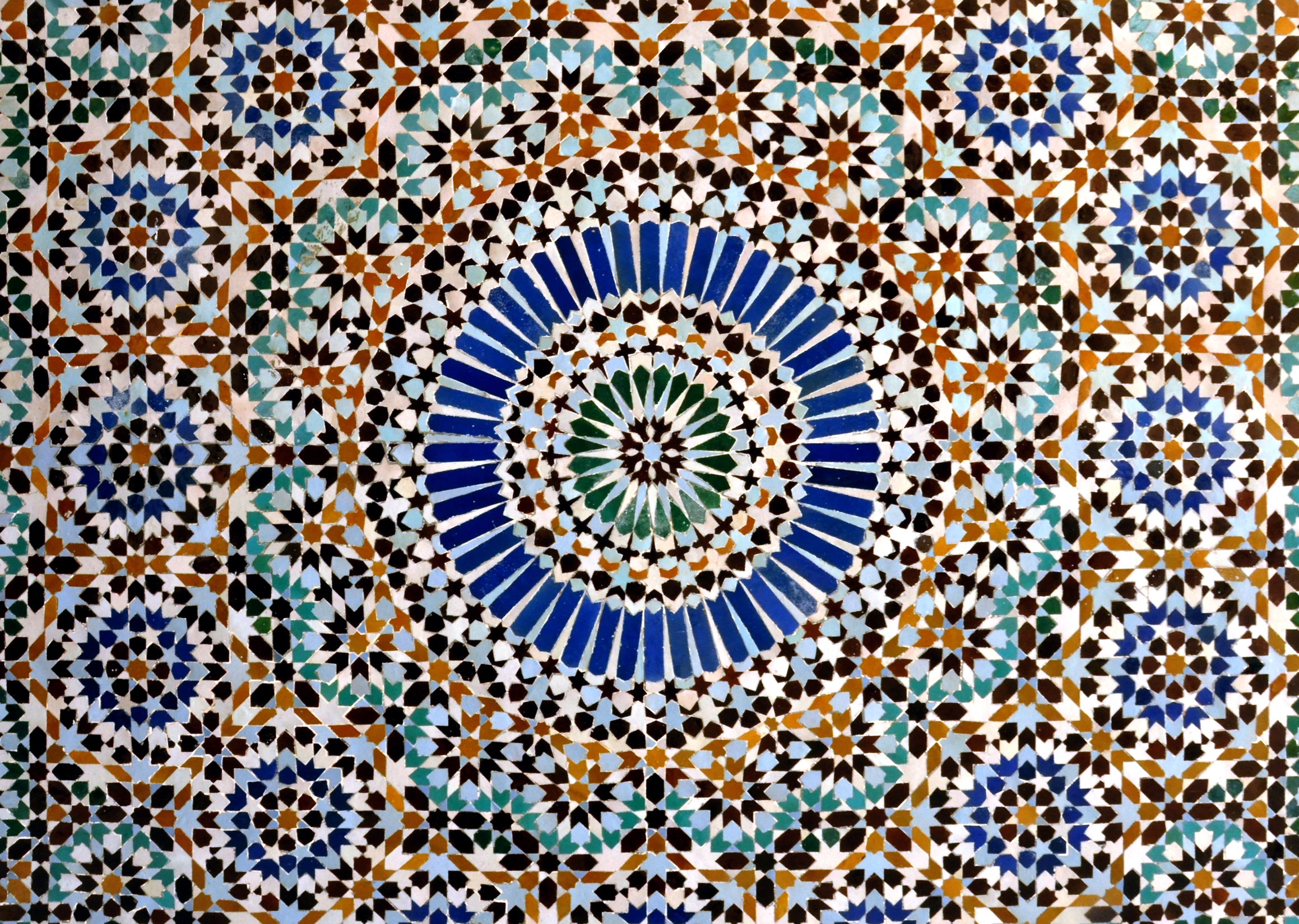 The Great Mosque of Paris, France
[Speaker Notes: Source: https://commons.wikimedia.org/wiki/File:Mosaic_-_Mosquée_de_Paris.jpg]
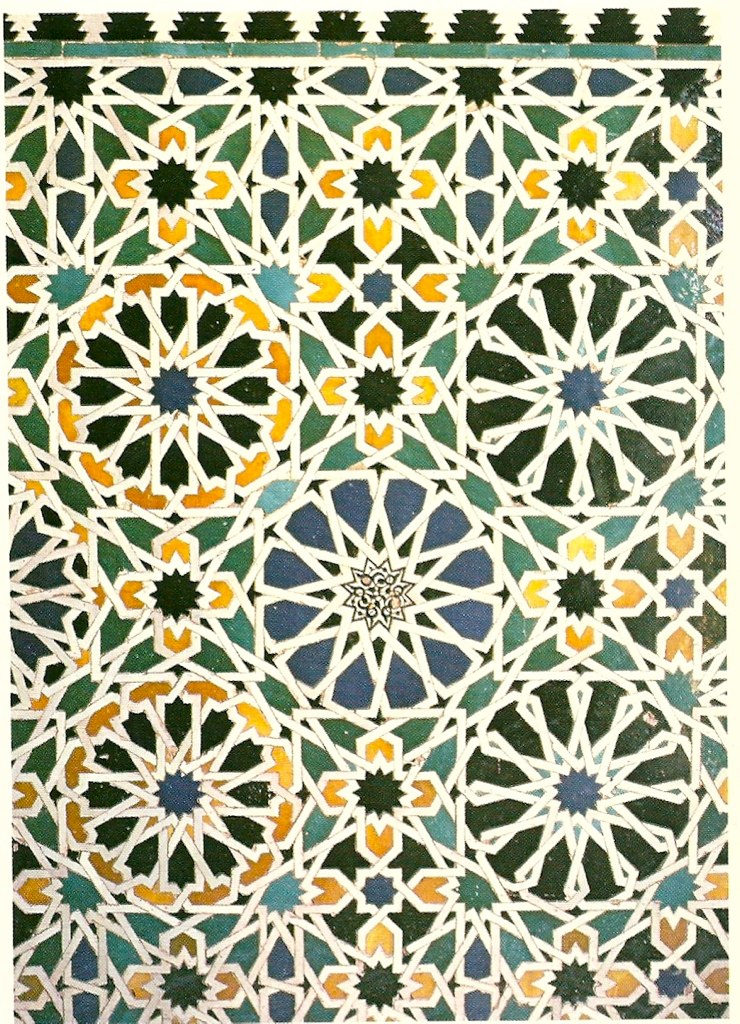 Hall of the Ambassadors, Alhambra Palace, Spain
[Speaker Notes: Source: https://www.flickr.com/photos/nat507/30019190866]
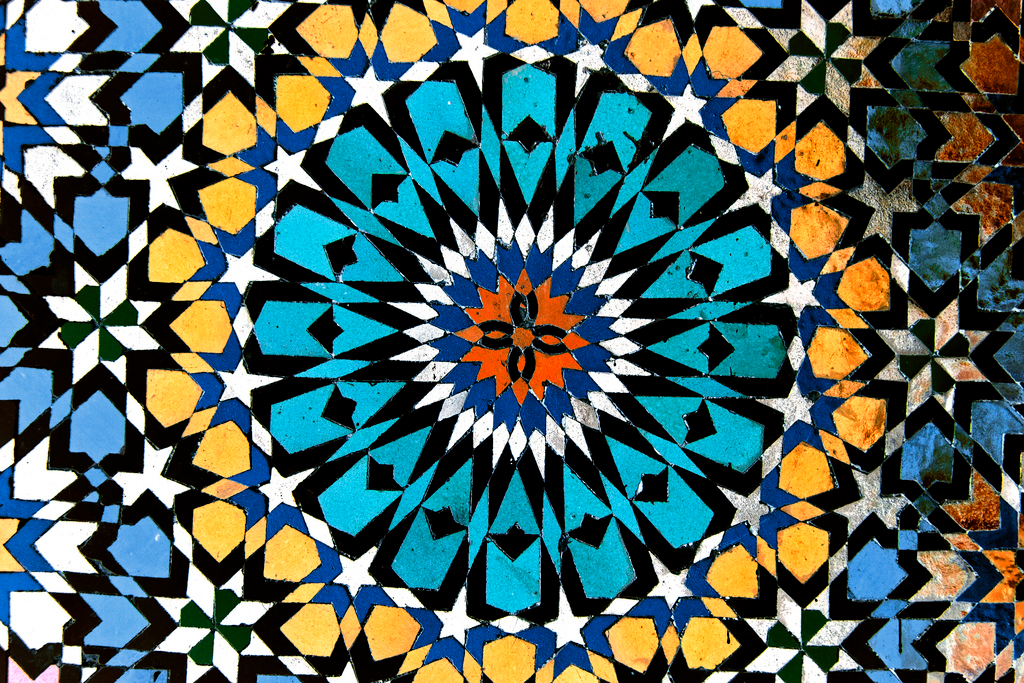 Geometric Tiles, Mosque of Moulay Idriss, Morocco
[Speaker Notes: Source: https://www.flickr.com/photos/ru_boff/14313115194]
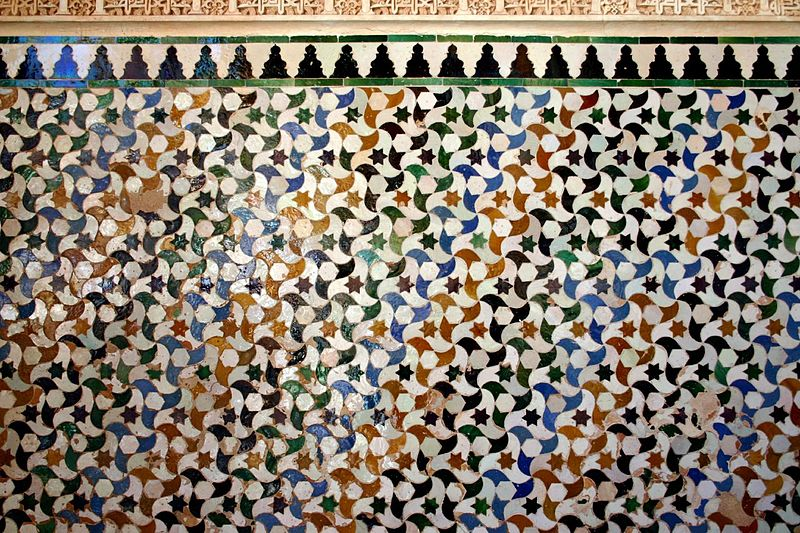 A wall in the Alhambra Palace, Granada, Spain
[Speaker Notes: Source: https://commons.wikimedia.org/wiki/File:Tassellatura_alhambra.jpg]
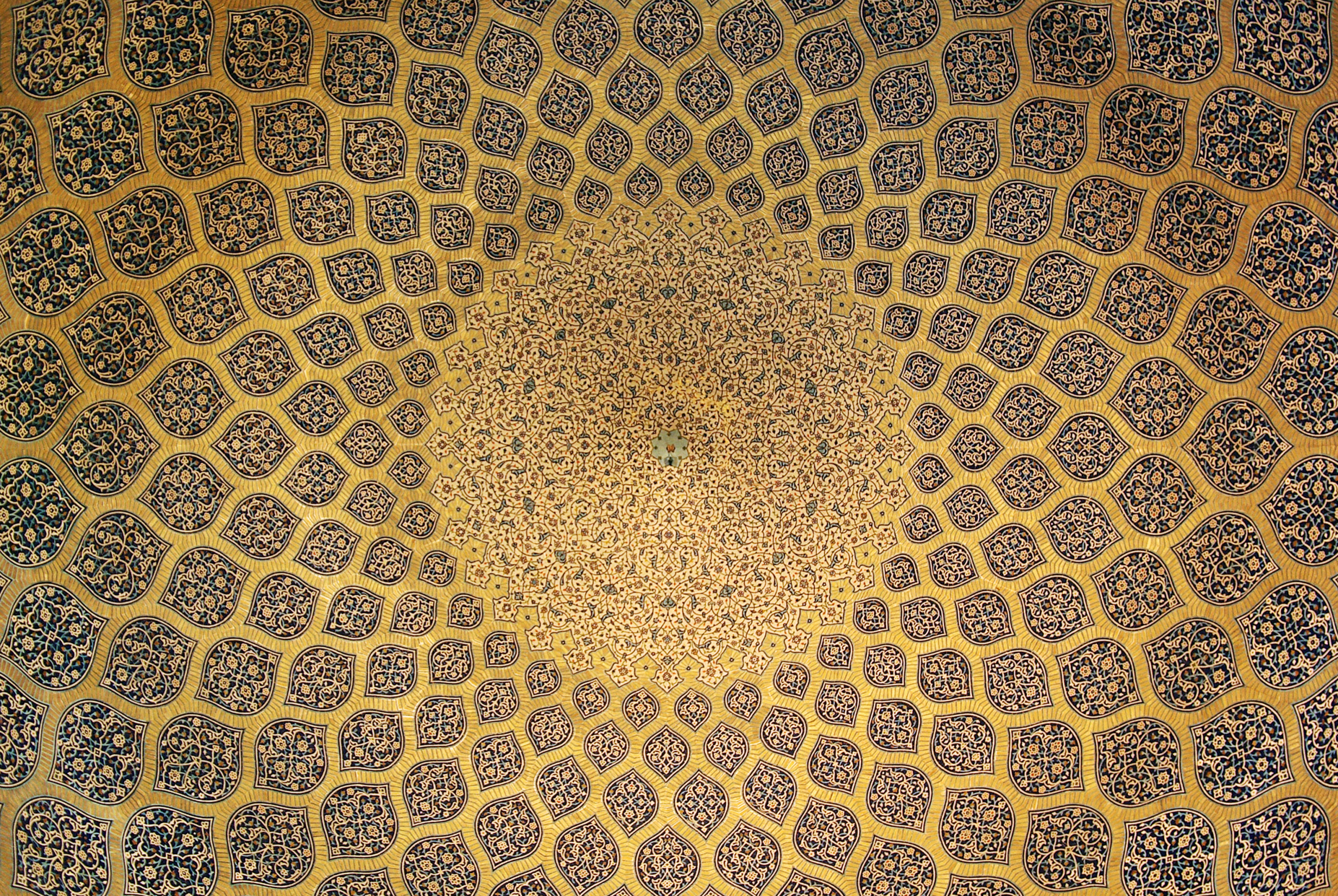 Ceiling of the Lotfollah Mosque, Isfahan, Iran
[Speaker Notes: Source: https://en.wikipedia.org/wiki/Symmetry#/media/File:Isfahan_Lotfollah_mosque_ceiling_symmetric.jpg]
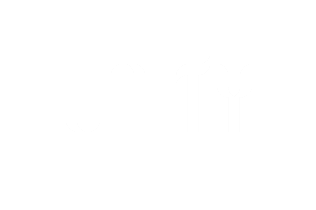 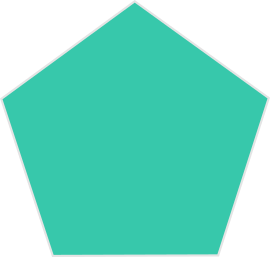 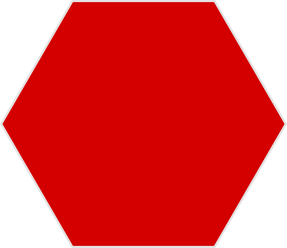 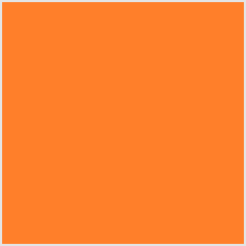 Classification system: BROUG, E. Islamic Geometric Patterns. London: Thames & Hudson, 2008
[Speaker Notes: The starting point of all Islamic Geometric designs is the circle: the symbol of unity, and the centre from which all else emerges. The starting circle is then subdivided into sectors – usually multiples of four, five or six – the number of which influence how the pattern tiles.

One way of categorising Islamic Geometric designs (Broug, 2008) is to label them according to how the pattern tiles: ‘fourfold’ patterns tessellate in squares, ‘fivefold’ patterns tessellate in pentagons (with extra bits) and ‘sixfold’ patterns tessellate in hexagons. You can tell whether a pattern exhibits fourfold, fivefold or sixfold tiling by counting the points on the stars or the ‘petals’ on the rosettes: multiples of 4 – fourfold, multiples of 5 – fivefold, multiples of 6 – sixfold. Common multiples of 4 and 6 (e.g. 12) can be found tiling as either fourfold or sixfold patterns. 

The next three slides demonstrate this idea.]
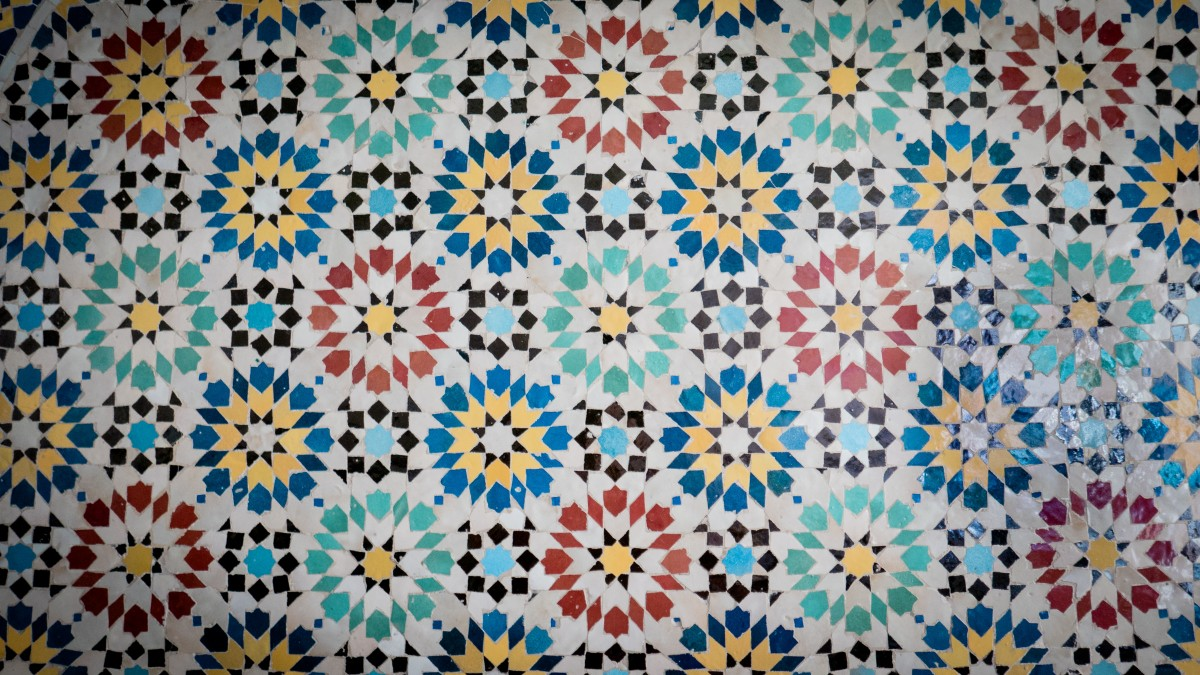 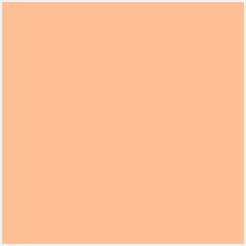 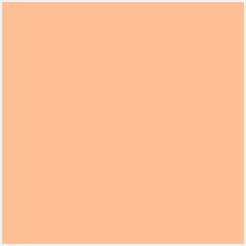 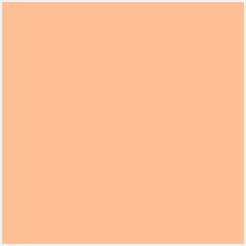 [Speaker Notes: Source: https://pxhere.com/en/photo/520637

Count the ‘petals’: 8, therefore it’s a fourfold pattern and tessellates in squares]
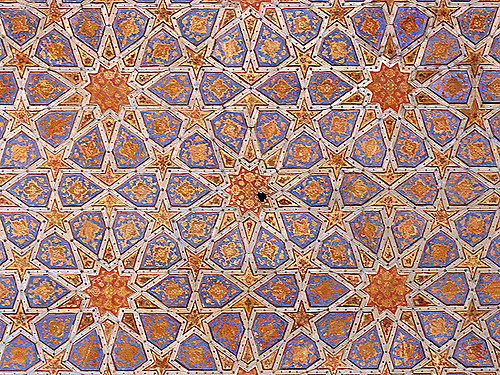 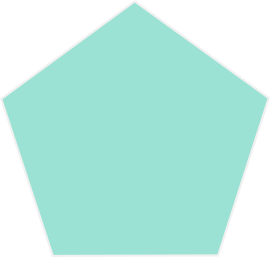 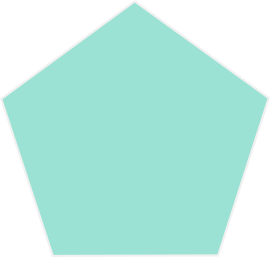 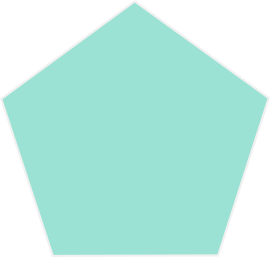 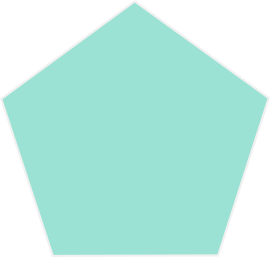 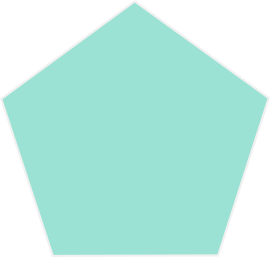 [Speaker Notes: Source: https://www.flickr.com/photos/horizon/149213037

Count the ‘petals’: 10, therefore it’s a fivefold pattern and tessellates in pentagons (with extra bits)]
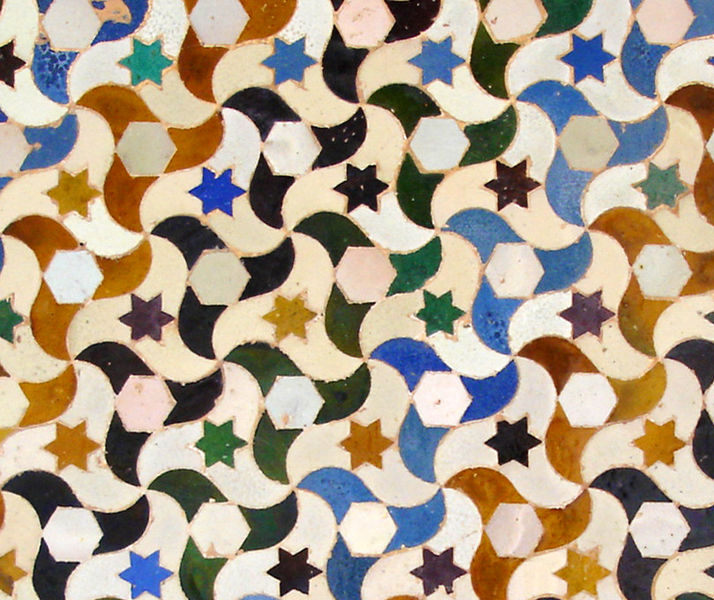 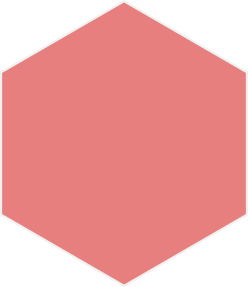 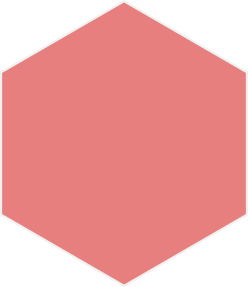 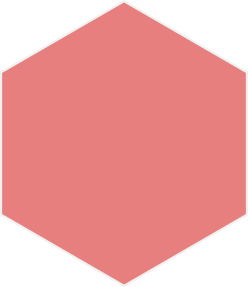 [Speaker Notes: Source: https://commons.wikimedia.org/wiki/File:Tassellatura_alhambra.jpg

Count the points on the star: 6, therefore it’s a sixfold pattern and tessellates in hexagons]
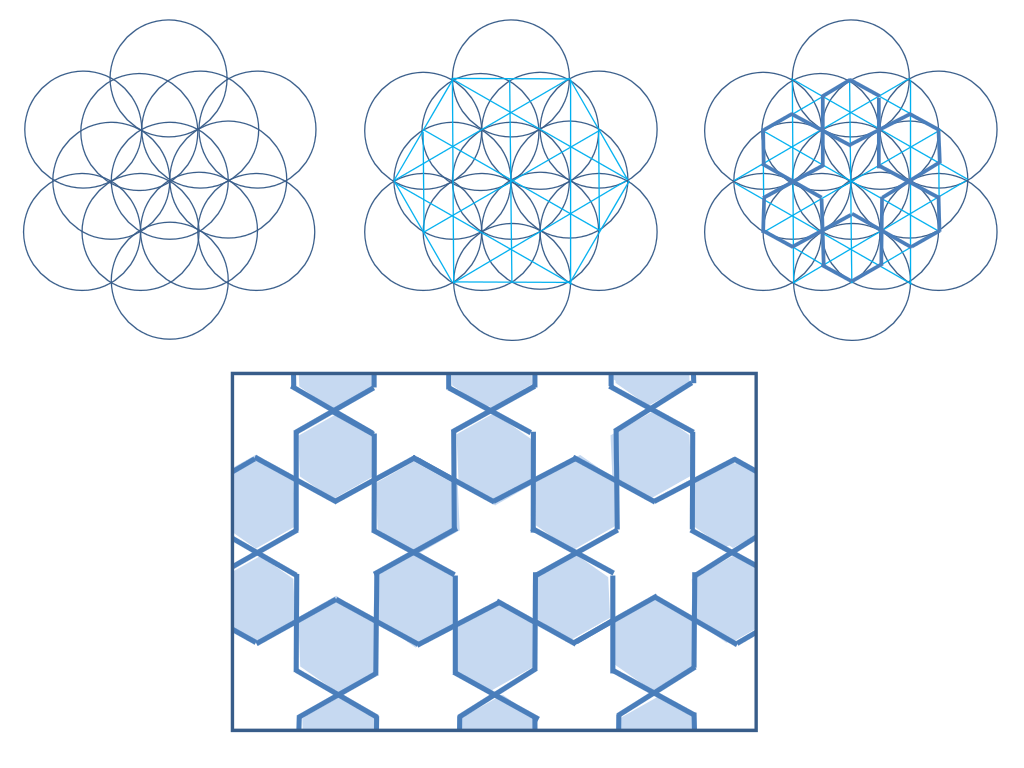 [Speaker Notes: Source: https://commons.wikimedia.org/wiki/File:Girih_compass_straightedge_example.svg

All Islamic geometric designs start with a grid of circles. This is a ‘7-grid’: at the centre is one circle surrounded by six others (this will create a sixfold pattern tessellating in hexagons). 

Next the ‘underlying grid’ is created by drawing straight lines through specific points made by the intersections of the circles. 

Finally sections of the underlying grid are picked out to form the final design. The underlying grid is no longer visible but its geometries influence the final design. Some artists prefer to leave the underlying grid visible in sections, or towards the edges of their paintings.]
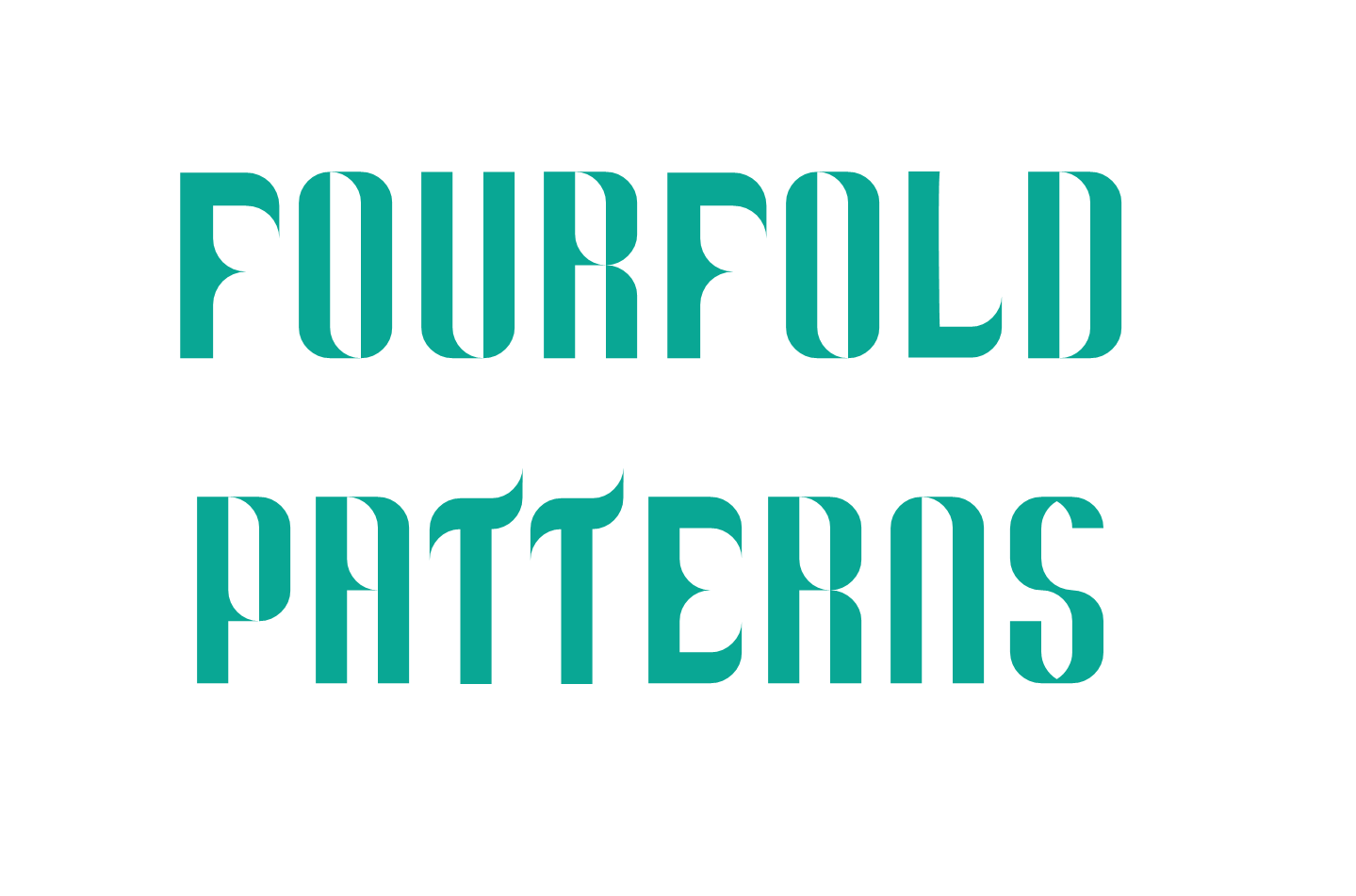 [Speaker Notes: This presentation contains instructions for three different fourfold patterns, all starting from a ‘5-grid’ – one central circle surrounded by four others. Instructions for the compass and straightedge construction of the grid are on the next slide, or students can use the ‘inscribed circle template’ provided.]
[Speaker Notes: The construction of the 5-grid or inscribed circle (alternatively, use the template provided).]
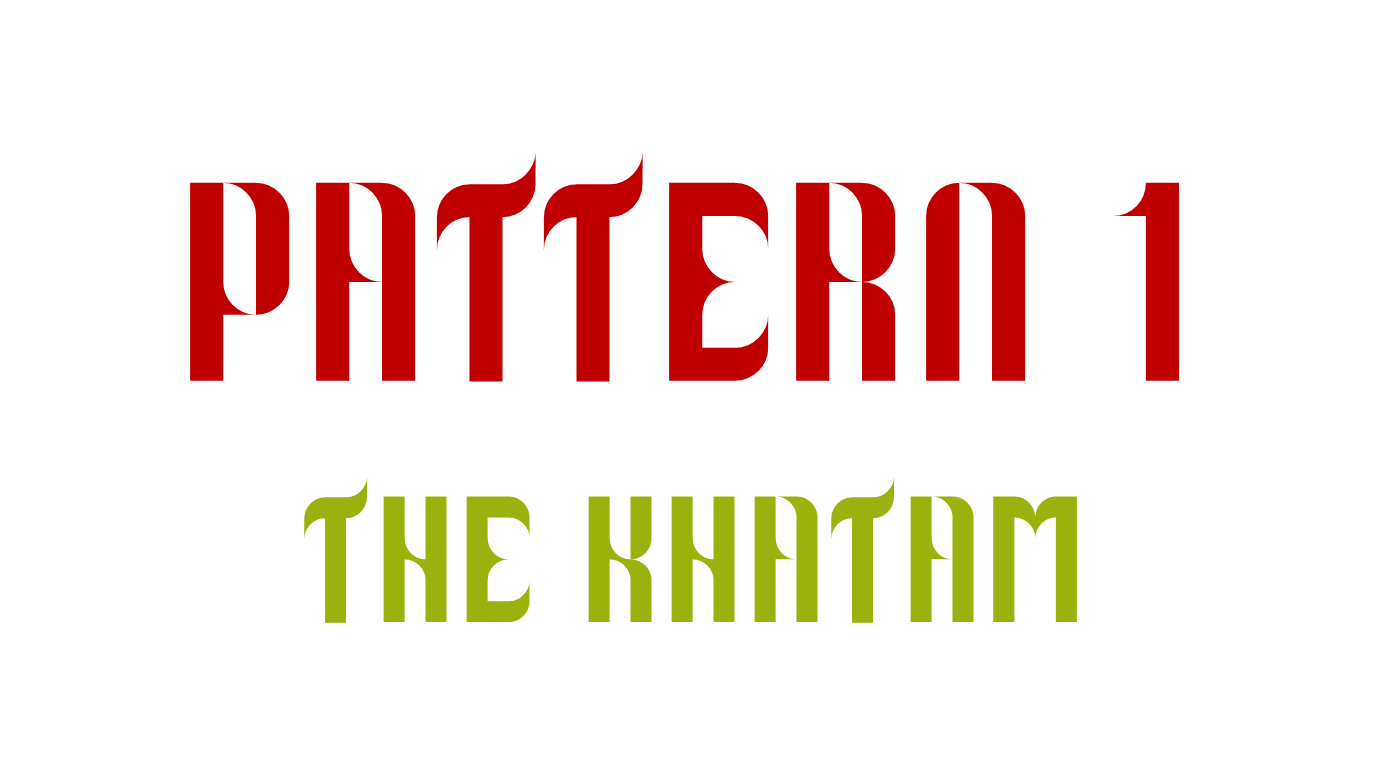 [Speaker Notes: Creating the underlying grid – this stage should be undertaken in pencil.]
[Speaker Notes: Creating the underlying grid – this stage should be undertaken in pencil.]
[Speaker Notes: Picking out the overlying pattern – this stage should be undertaken in a different colour, or with pen.]
[Speaker Notes: Picking out the overlying pattern – this stage should be undertaken in a different colour, or with pen.]
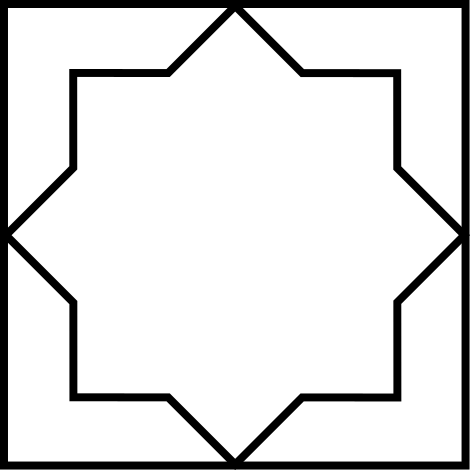 [Speaker Notes: The final pattern!]
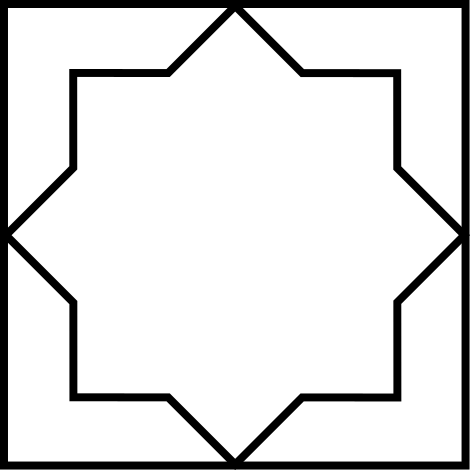 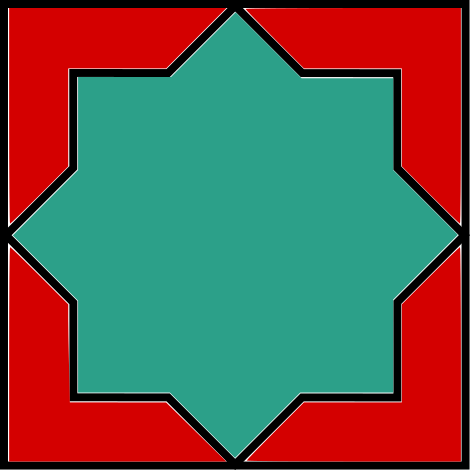 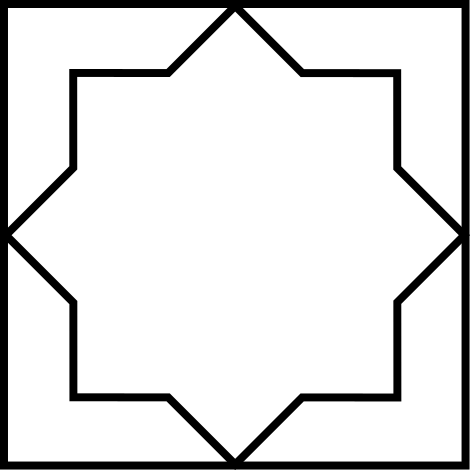 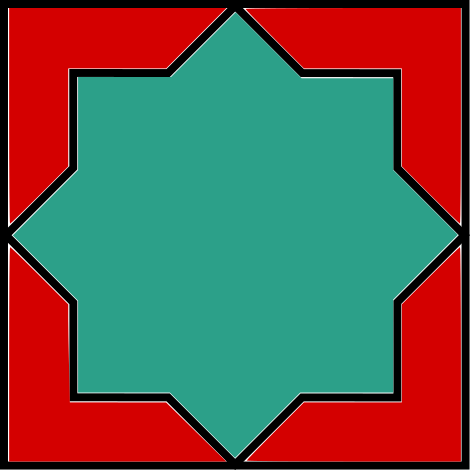 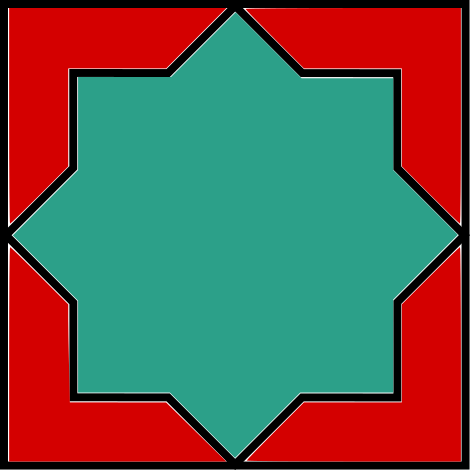 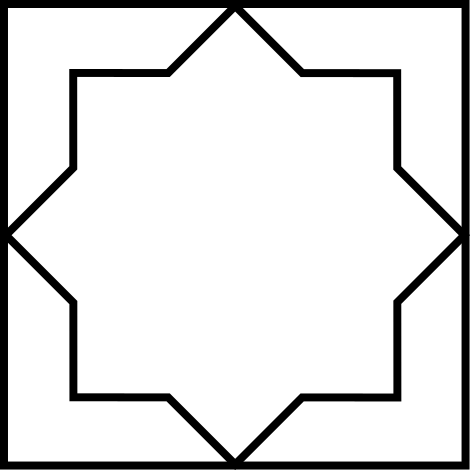 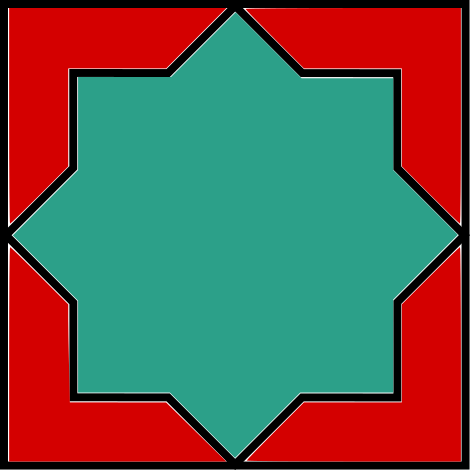 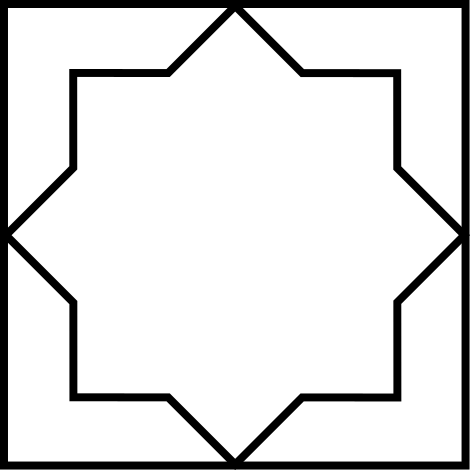 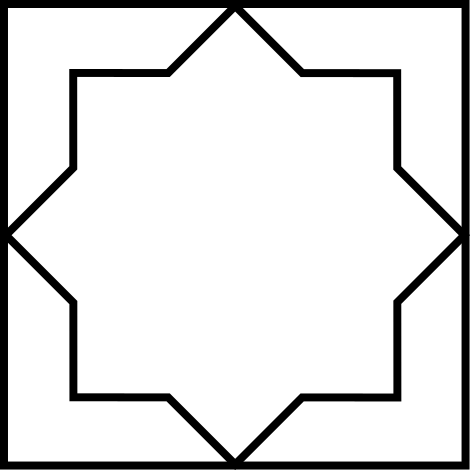 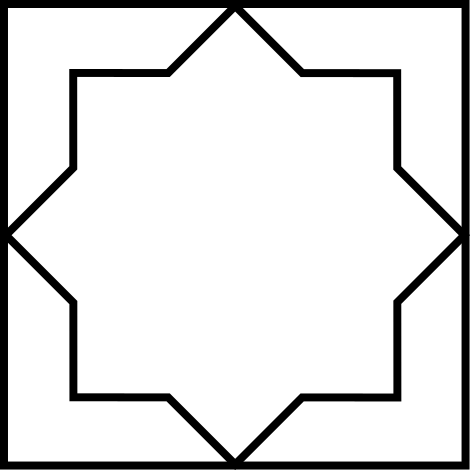 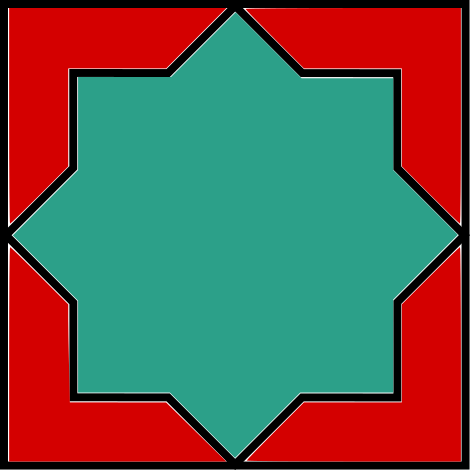 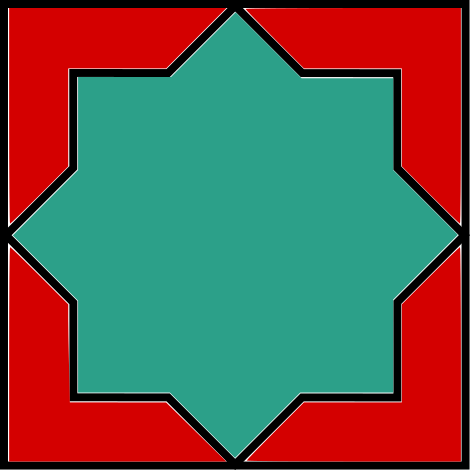 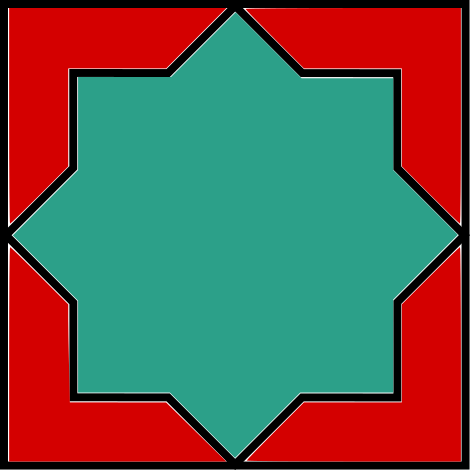 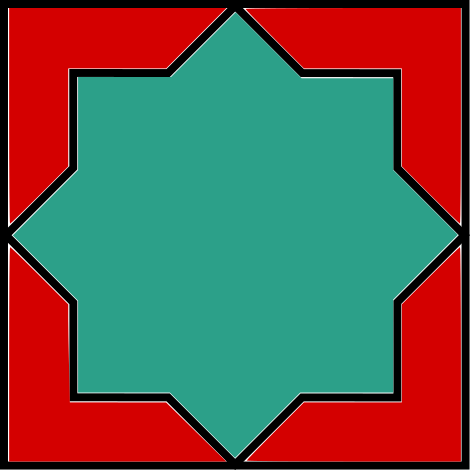 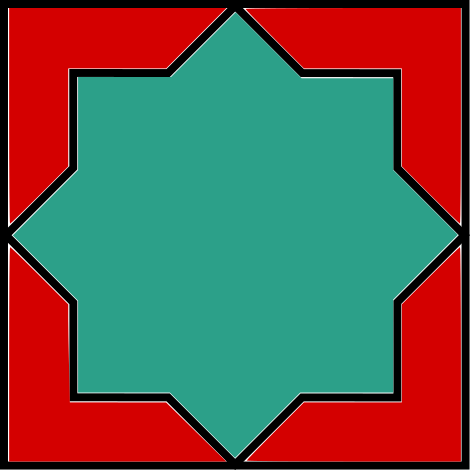 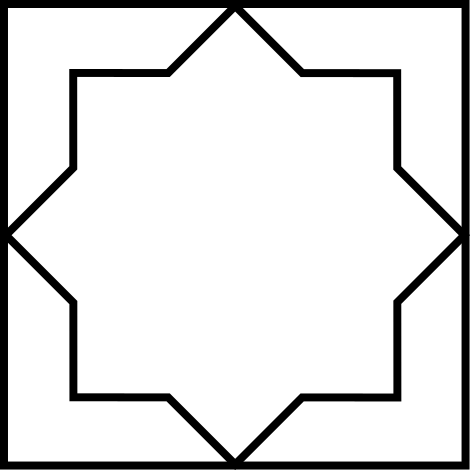 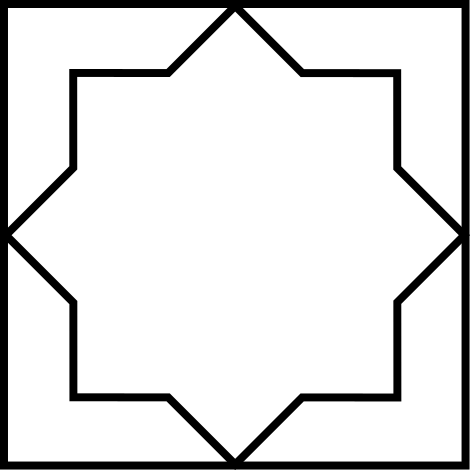 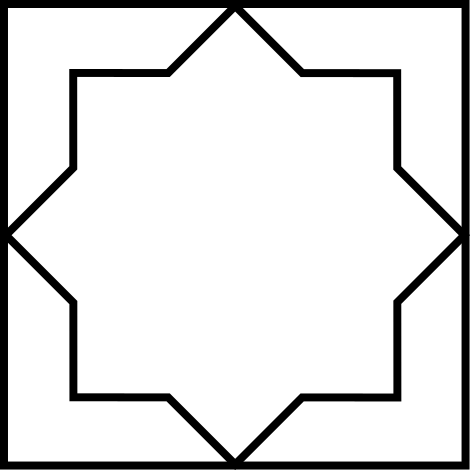 [Speaker Notes: Ask students to predict what will happen when the designs tessellate: what new shapes will emerge?

Students can cut out and colour in their designs. They will look fantastic tessellated together in a display.

If students wish they can also make their own 3 x 3 design. Instructions for constructing the 3 x 3 grid are at the end of the presentation, or students can use the template provided.]
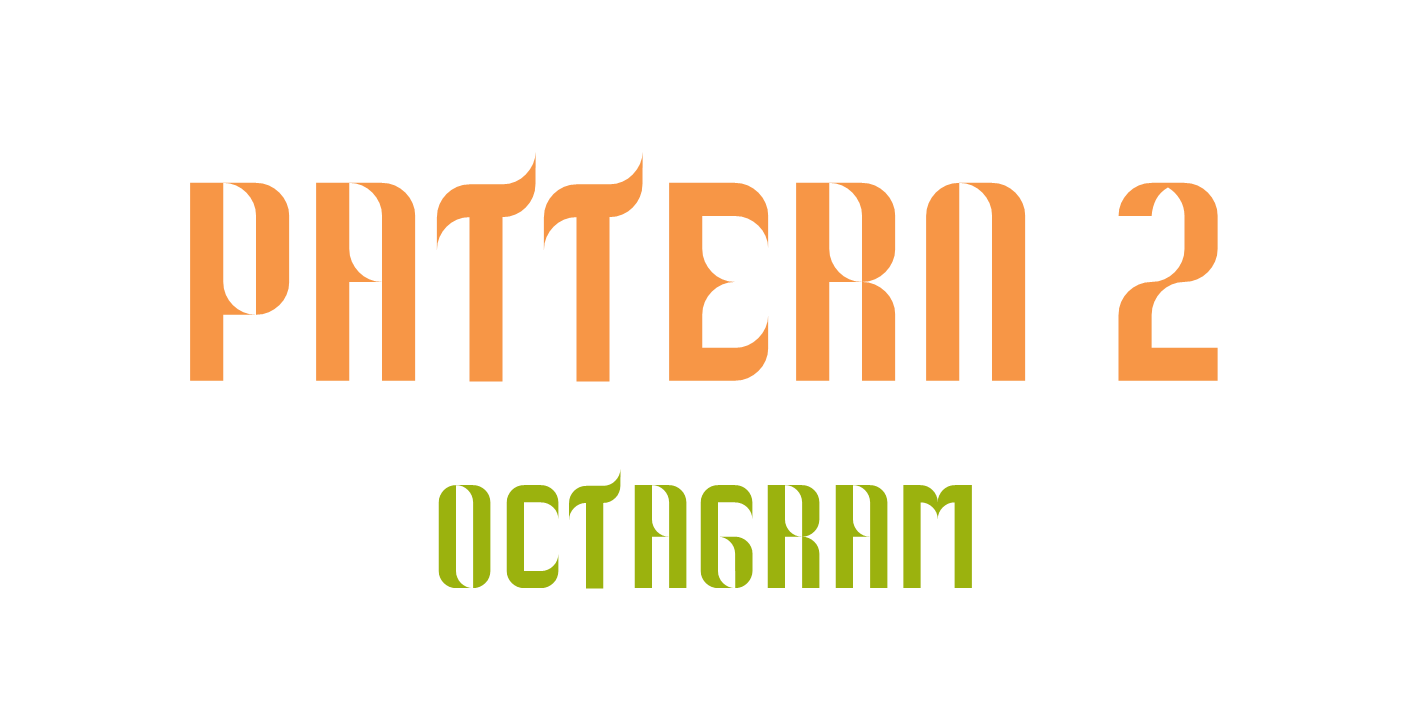 [Speaker Notes: Creating the underlying grid – this stage should be undertaken in pencil.]
[Speaker Notes: Creating the underlying grid – this stage should be undertaken in pencil.]
[Speaker Notes: Creating the underlying grid – this stage should be undertaken in pencil.]
[Speaker Notes: Picking out the overlying pattern – this stage should be undertaken in a different colour, or with pen.]
[Speaker Notes: Picking out the overlying pattern – this stage should be undertaken in a different colour, or with pen.]
[Speaker Notes: Picking out the overlying pattern – this stage should be undertaken in a different colour, or with pen.]
[Speaker Notes: The final pattern!]
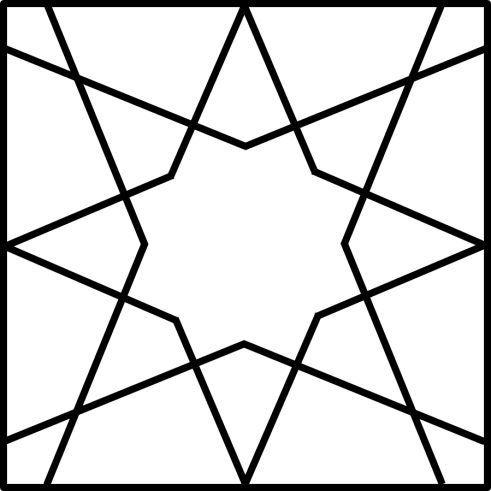 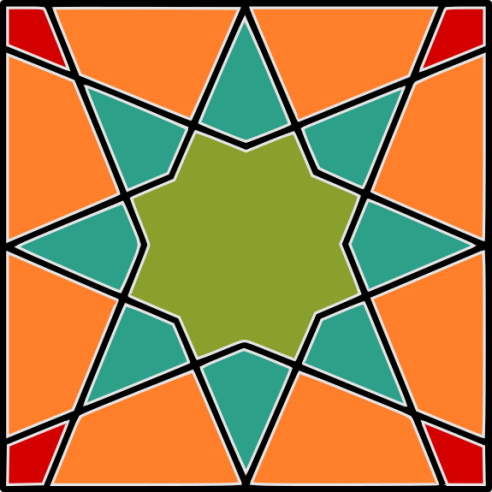 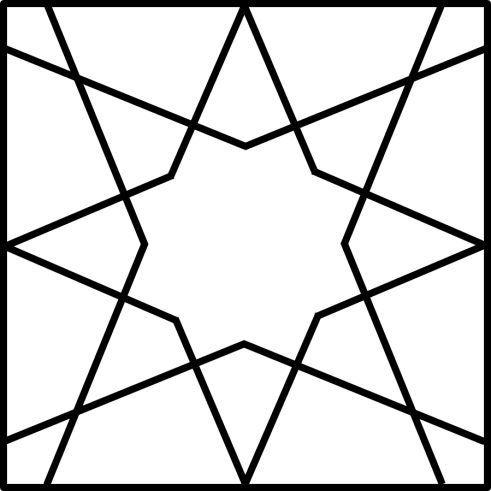 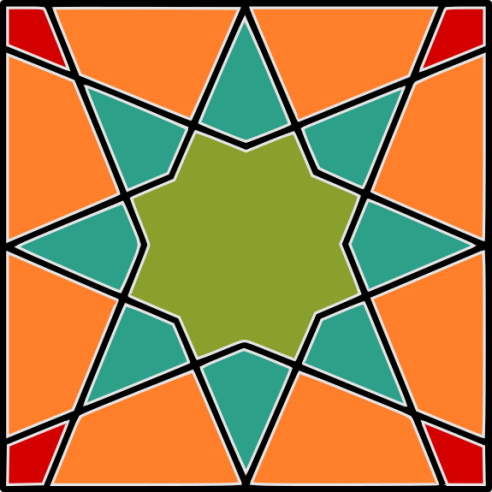 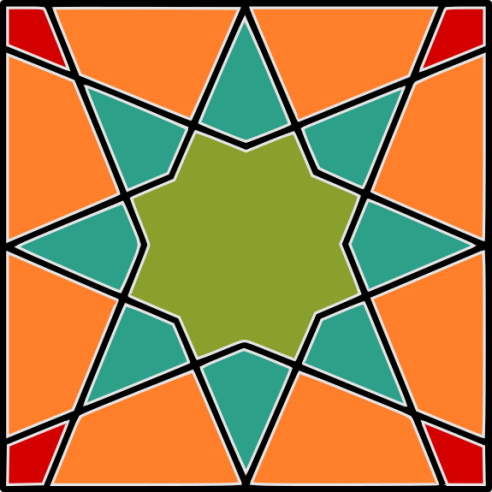 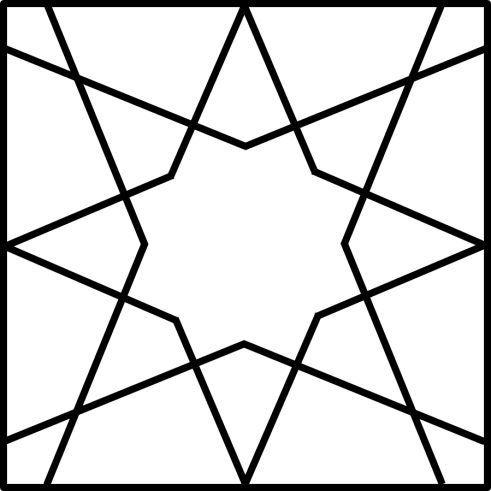 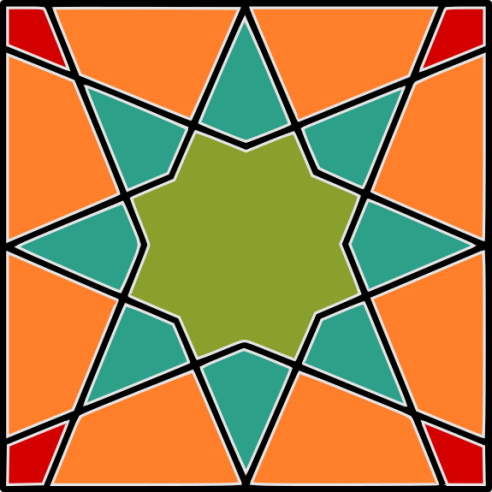 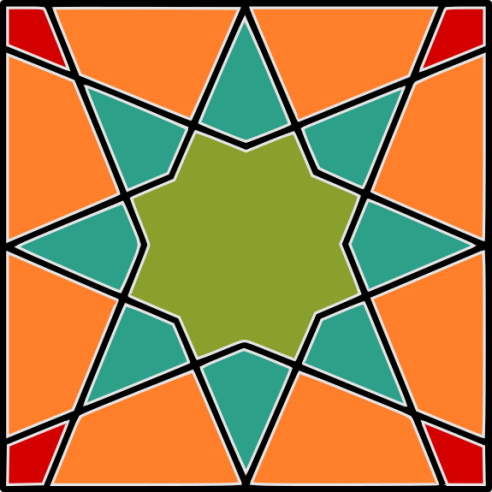 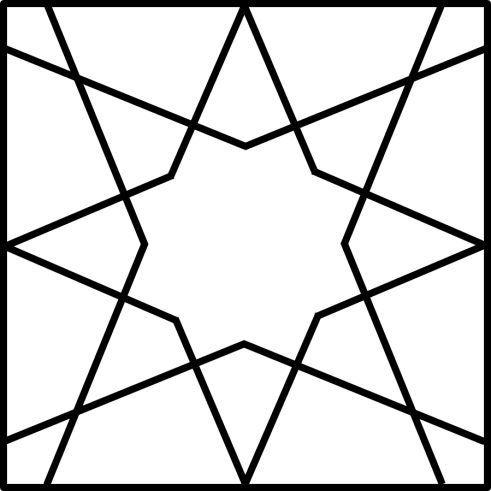 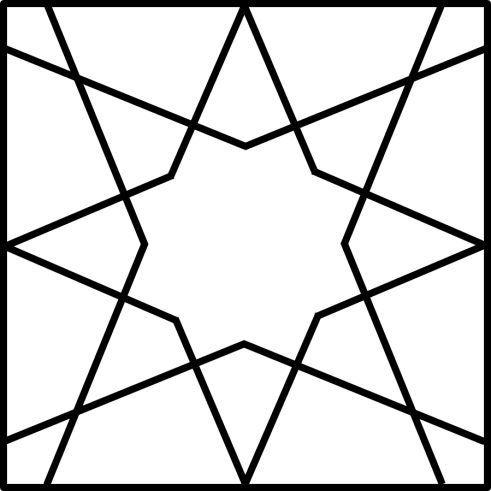 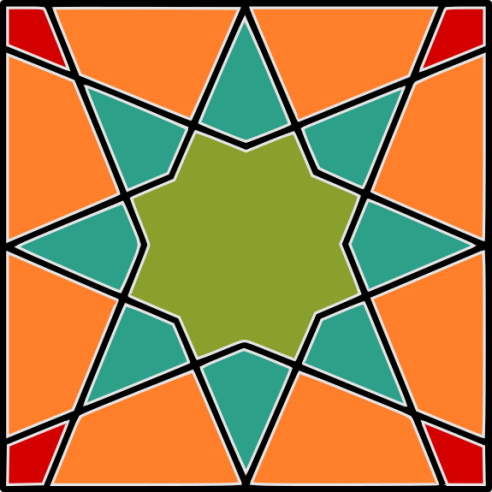 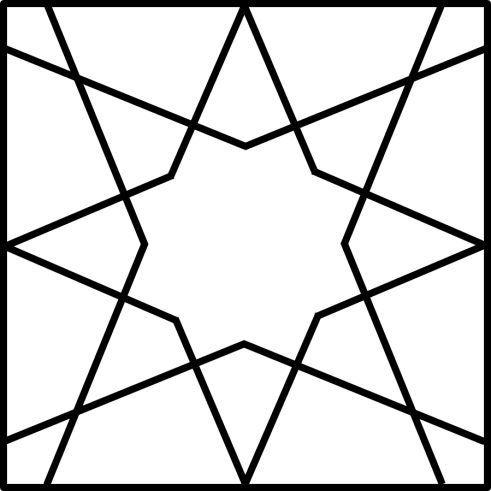 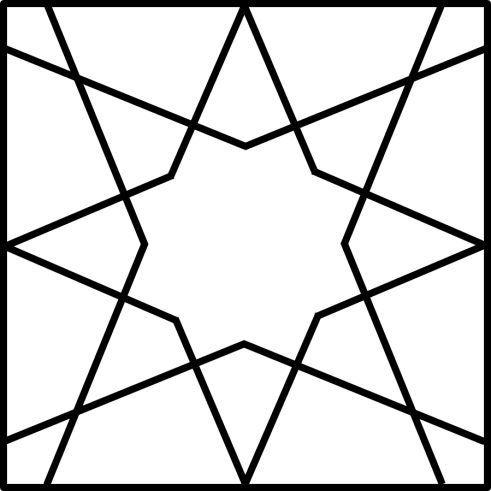 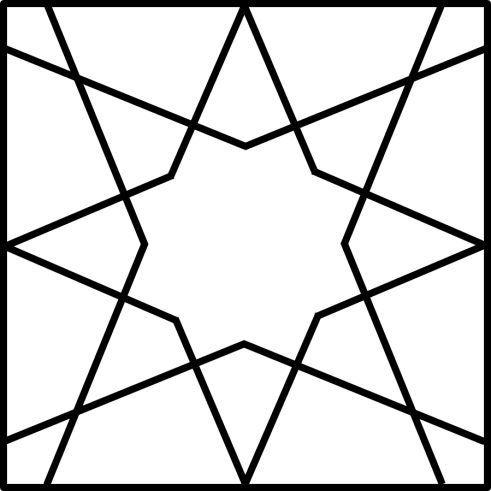 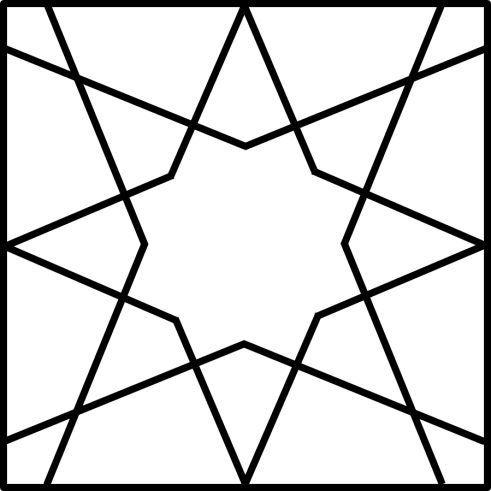 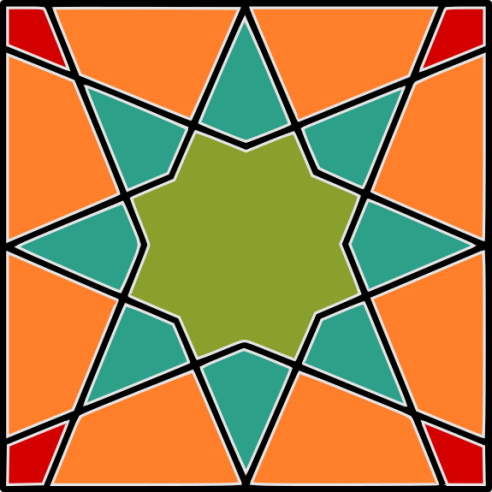 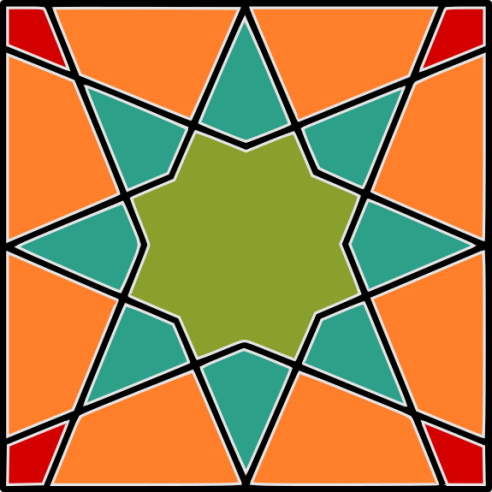 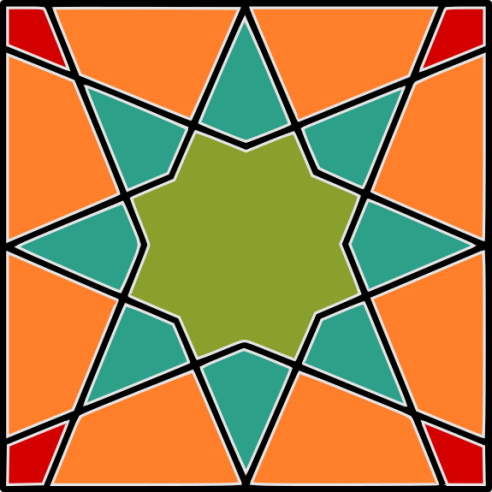 [Speaker Notes: Ask students to predict what will happen when the designs tessellate: what new shapes will emerge?

Students can cut out and colour in their designs. They will look fantastic tessellated together in a display.

If students wish they can also make their own 3 x 3 design. Instructions for constructing the 3 x 3 grid are at the end of the presentation, or students can use the template provided.]
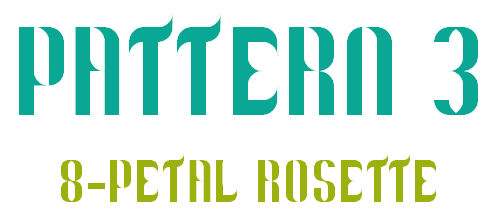 [Speaker Notes: Creating the underlying grid – this stage should be undertaken in pencil.]
[Speaker Notes: Creating the underlying grid – this stage should be undertaken in pencil.]
[Speaker Notes: Creating the underlying grid – this stage should be undertaken in pencil.]
[Speaker Notes: Creating the underlying grid – this stage should be undertaken in pencil.]
[Speaker Notes: Creating the underlying grid – this stage should be undertaken in pencil.]
[Speaker Notes: Picking out the overlying pattern – this stage should be undertaken in a different colour, or with pen.]
[Speaker Notes: Picking out the overlying pattern – this stage should be undertaken in a different colour, or with pen.]
[Speaker Notes: Picking out the overlying pattern – this stage should be undertaken in a different colour, or with pen.]
[Speaker Notes: Picking out the overlying pattern – this stage should be undertaken in a different colour, or with pen.]
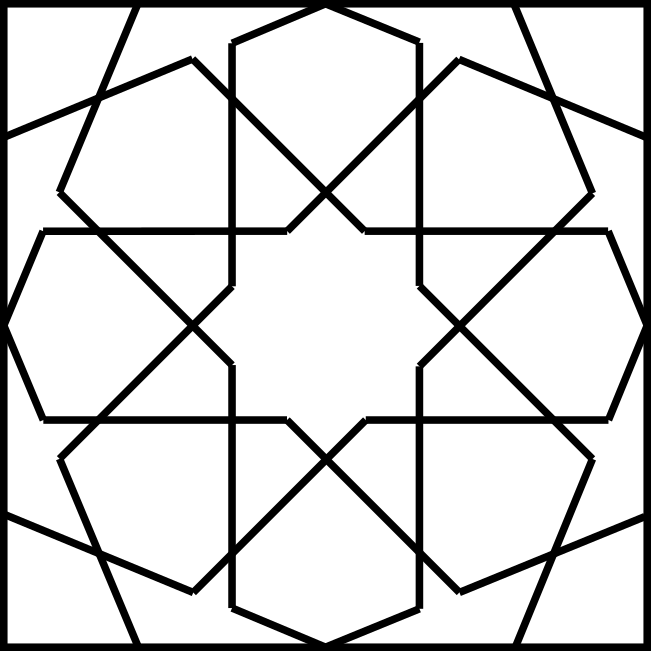 [Speaker Notes: The final pattern!]
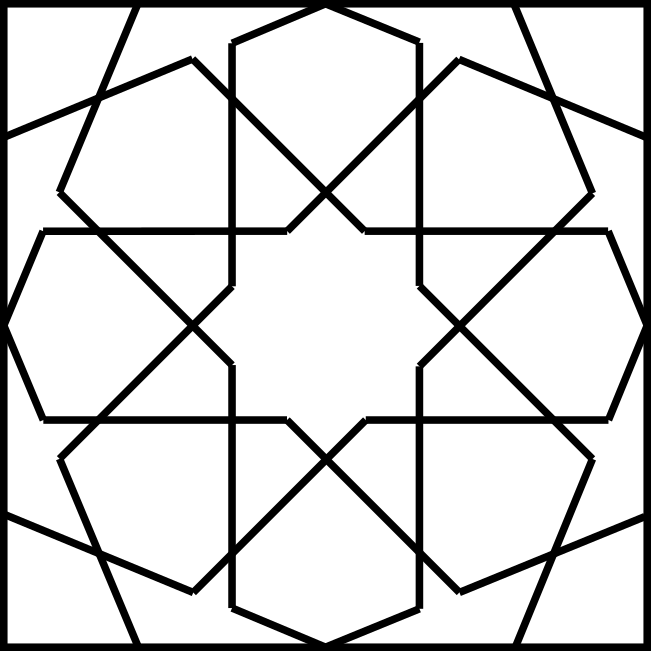 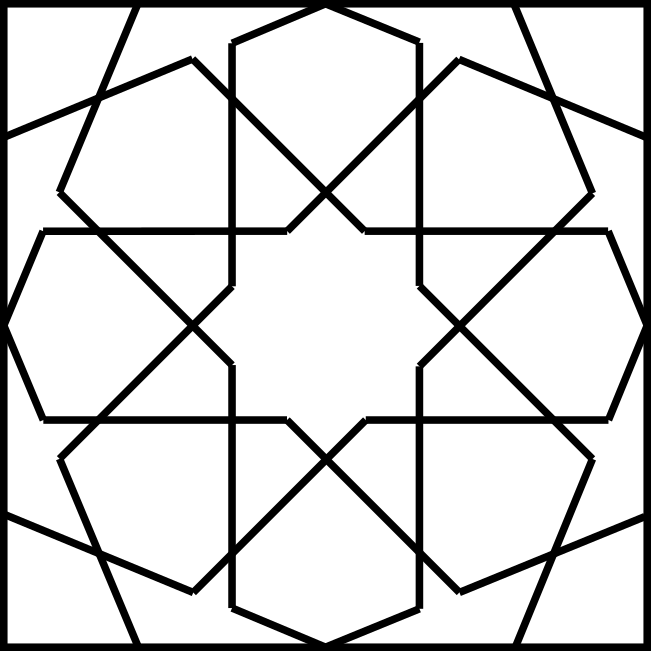 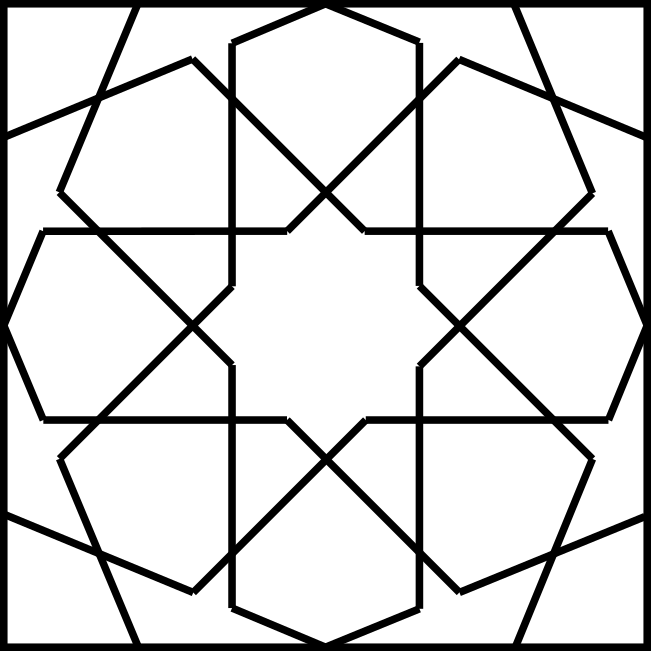 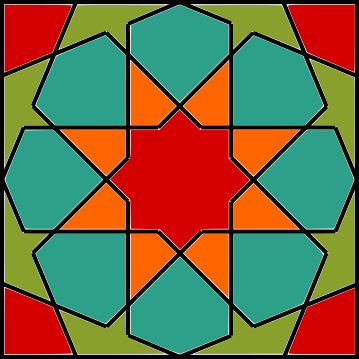 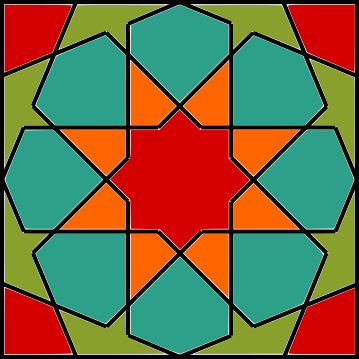 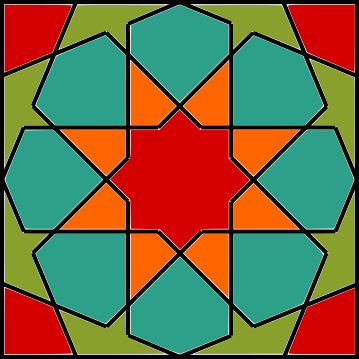 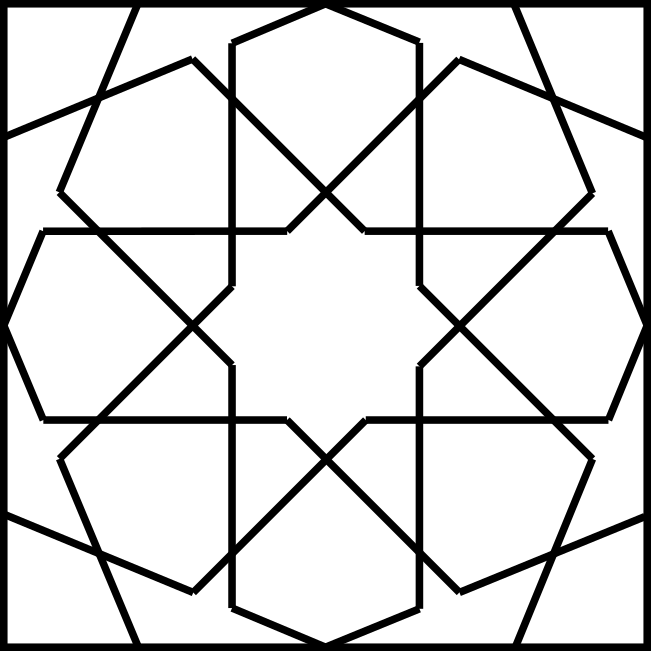 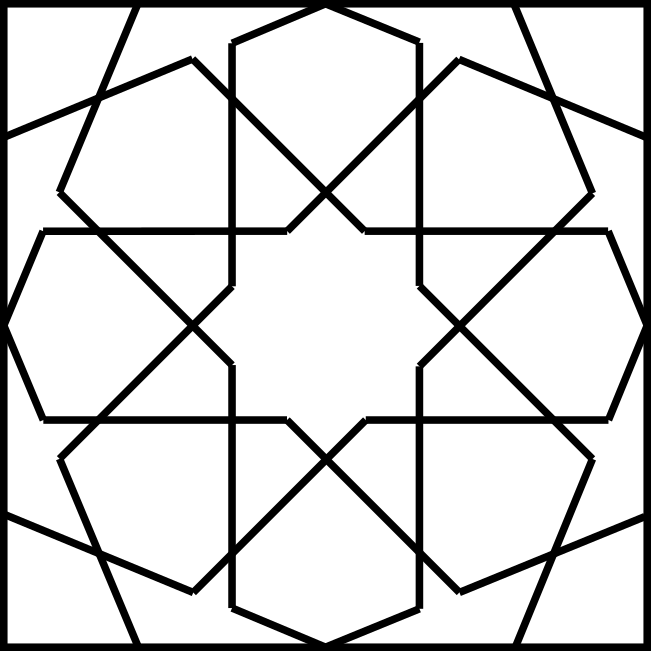 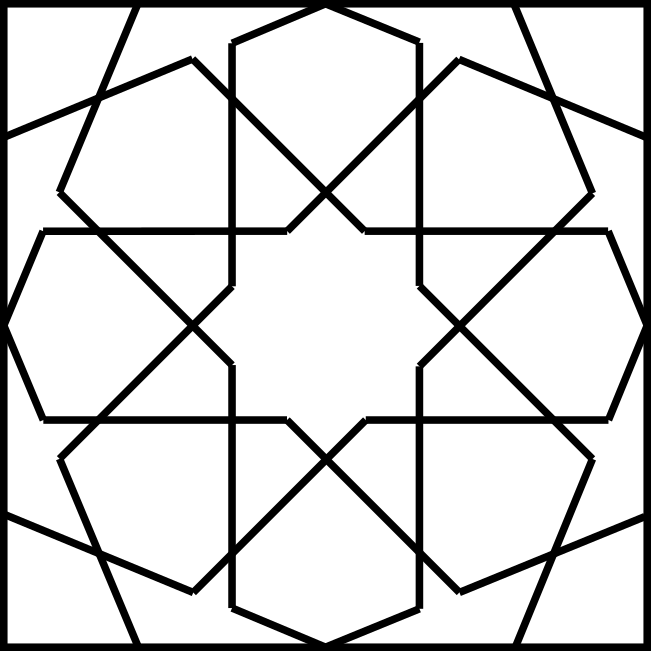 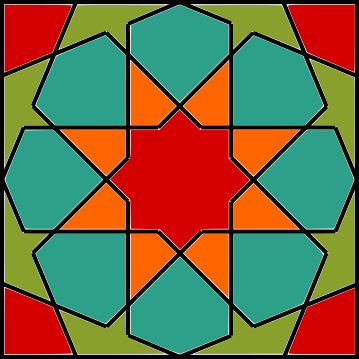 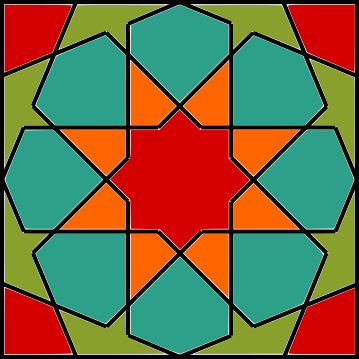 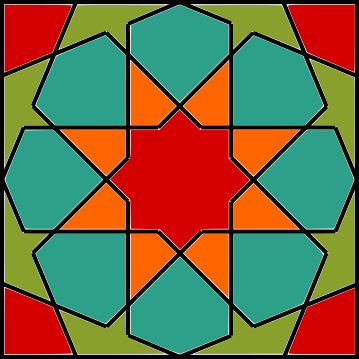 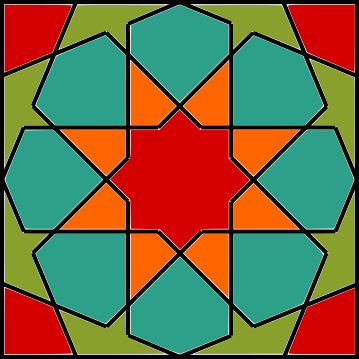 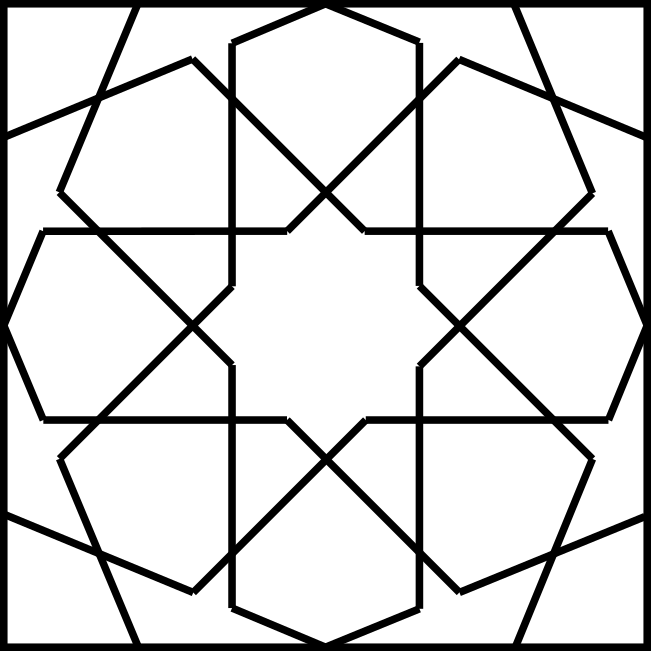 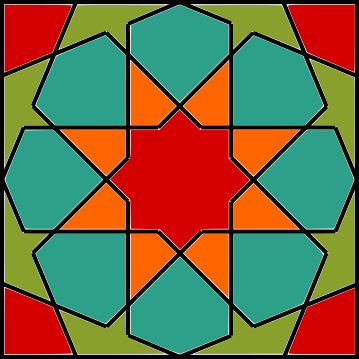 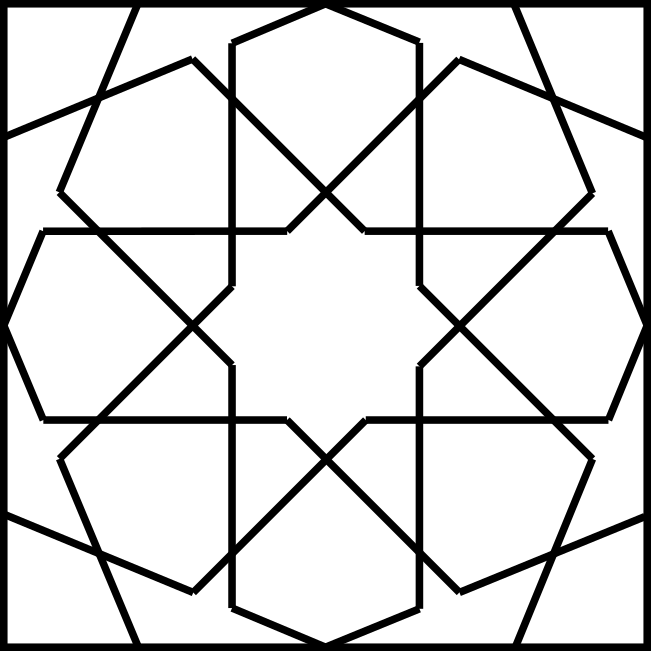 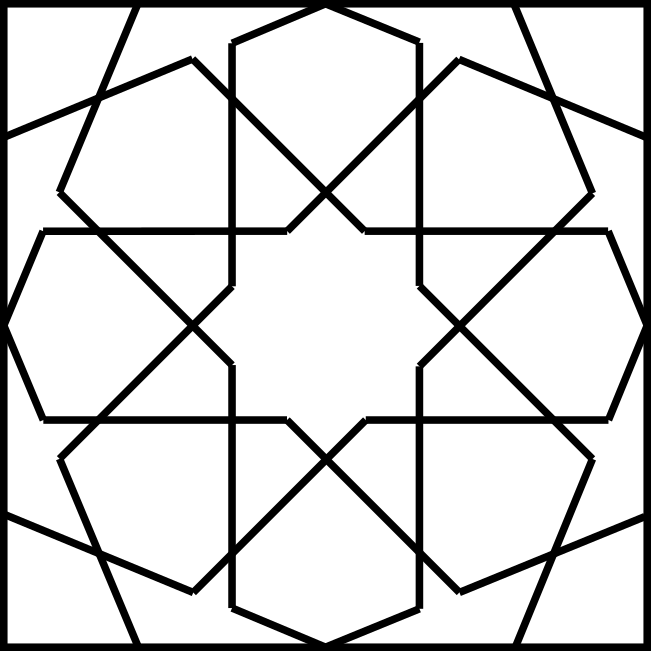 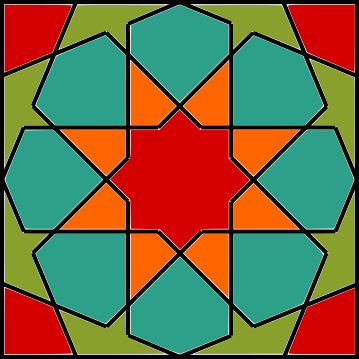 [Speaker Notes: Ask students to predict what will happen when the designs tessellate: what new shapes will emerge?

Students can cut out and colour in their designs. They will look fantastic tessellated together in a display.

If students wish they can also make their own 3 x 3 design. Instructions for constructing the 3 x 3 grid are at the end of the presentation, or students can use the template provided.]
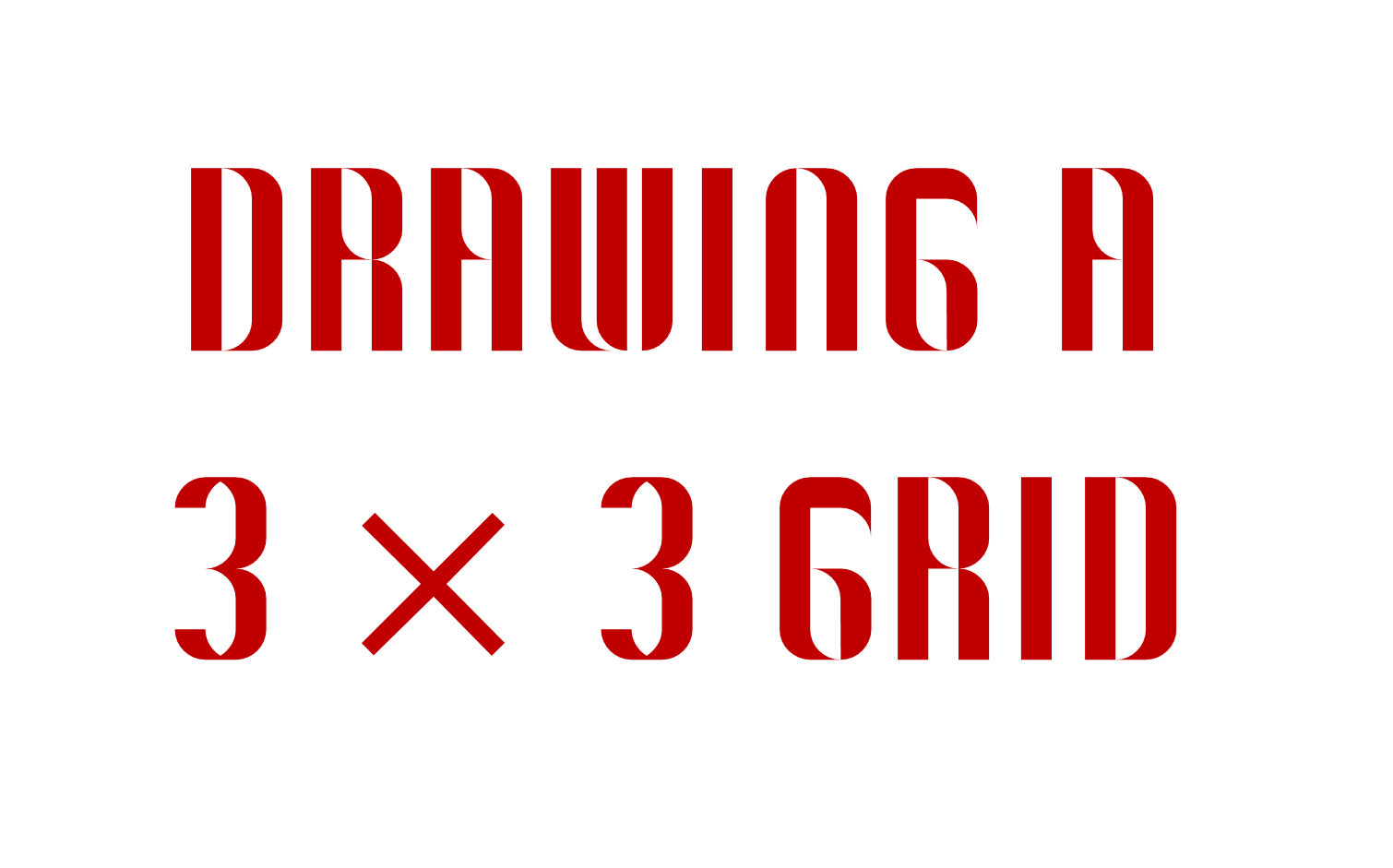 [Speaker Notes: The construction of a 3 x 3 grid of inscribed circles (or use the ‘inscribed circle grid template’ provided).]
[Speaker Notes: The construction of a 3 x 3 grid of inscribed circles (or use the ‘inscribed circle grid template’ provided).]
[Speaker Notes: The construction of a 3 x 3 grid of inscribed circles (or use the ‘inscribed circle grid template’ provided).]
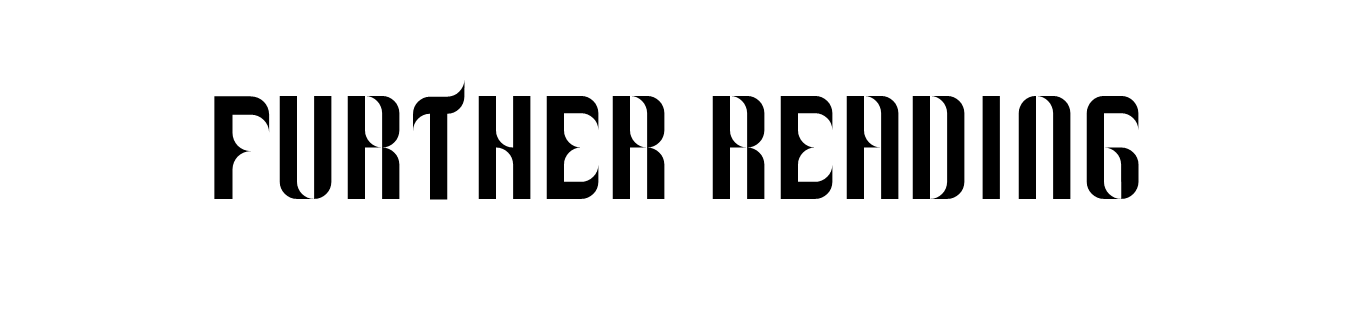 Joumana Medlej’s excellent set of free tutorials:
https://design.tutsplus.com/series/geometric-design-for-beginners--cms-790
Samira Mian’s beautiful website and Youtube tutorials: 
www.samiramian.uk
https://www.youtube.com/playlist?list=PLHG5uxhiqH9WAEElqs6BzuTVLyCKEboSR
The Metropolitan Museum’s Islamic Art teaching resource:
https://www.metmuseum.org/-/media/Files/Learn/For%20Educators/Publications%20for%20Educators/Islamic_Art_and_Geometric_Design.pdf
Eric Broug’s website, Ted-Ed video and books: 
http://www.sigd.org/
https://youtu.be/pg1NpMmPv48
https://www.amazon.co.uk/Eric-Broug/e/B00279HMU8/ref=sr_tc_2_0?qid=1529828666&sr=8-2-ent
Islamic art photo archive: 
https://patterninislamicart.com/
Short video showing the process of process of producing Moroccan tiles – fascinating!: 
https://www.youtube.com/watch?v=t-n03ano-Ak